Математика
2 клас. Розділ 4. Додавання і віднімання двоцифрових чисел
Урок 47
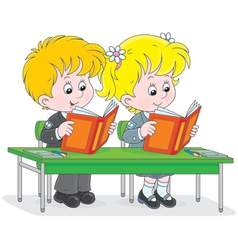 Додавання та віднімання двоцифрових чисел. Порівняння виразу і числа.
Організація класу
Налаштування на урок
Всі сідайте тихо, діти,
Домовляймось не шуміти,
На уроці не дрімати,
А старанно працювати.
Які твої очікування на урок
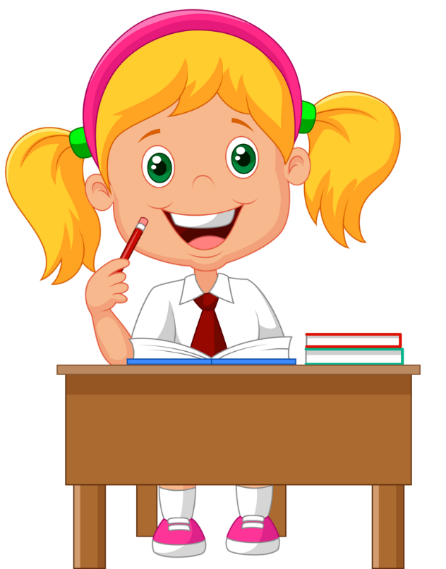 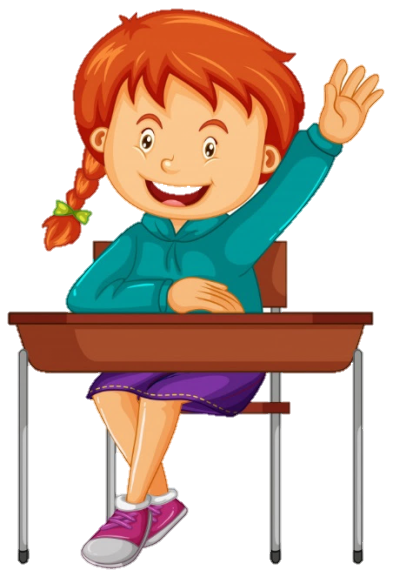 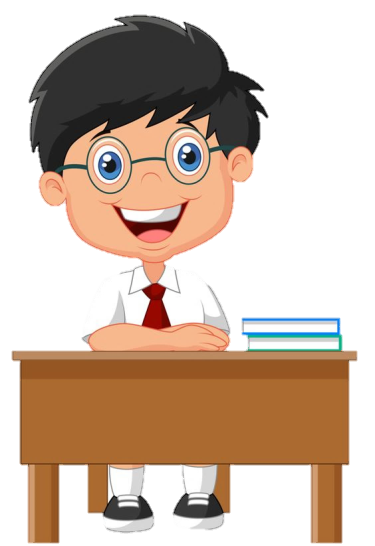 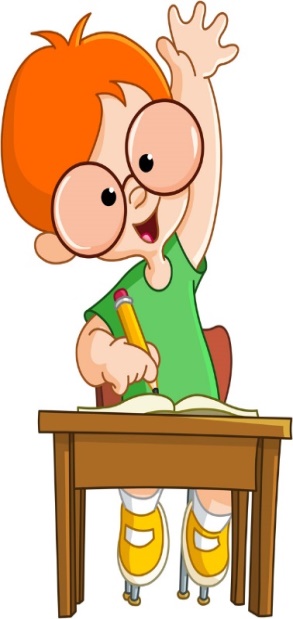 Буде цікаво!
Відчую успіх!
У мене все вийде!
Буде легко!
План уроку
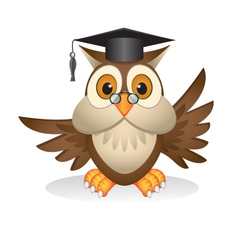 Усний рахунок
Відніми від числа 60 
число 5 чотири рази
60 – 5 – 5 – 5 – 5 =
40
Відніми від числа 20 число 3 п’ять разів
20 – 3 – 3 – 3 – 3 – 3 =
5
Знайди суму трьох послідовних чисел
Знайди довжину гусені
21
23
22
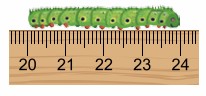 21 + 22 + 23 =
66
34
33
32
32 + 33 + 34 =
99
Підручник.
Сторінка
62
Запиши вирази й обчисли їх значення
70
62
(30 + 40) – 8 =
Від суми чисел 30 і 40 відняти число 8
65
77
(70 – 5) + 12 =
Різницю чисел 70 і 5 збільшити на 12
7
30
23 + (15 – 8) =
До числа 23 додати різницю чисел 15 і 8
3
87
90 – (12 – 9) =
Число 90 зменшити на різницю чисел 12 і 9
Підручник.
Сторінка
62
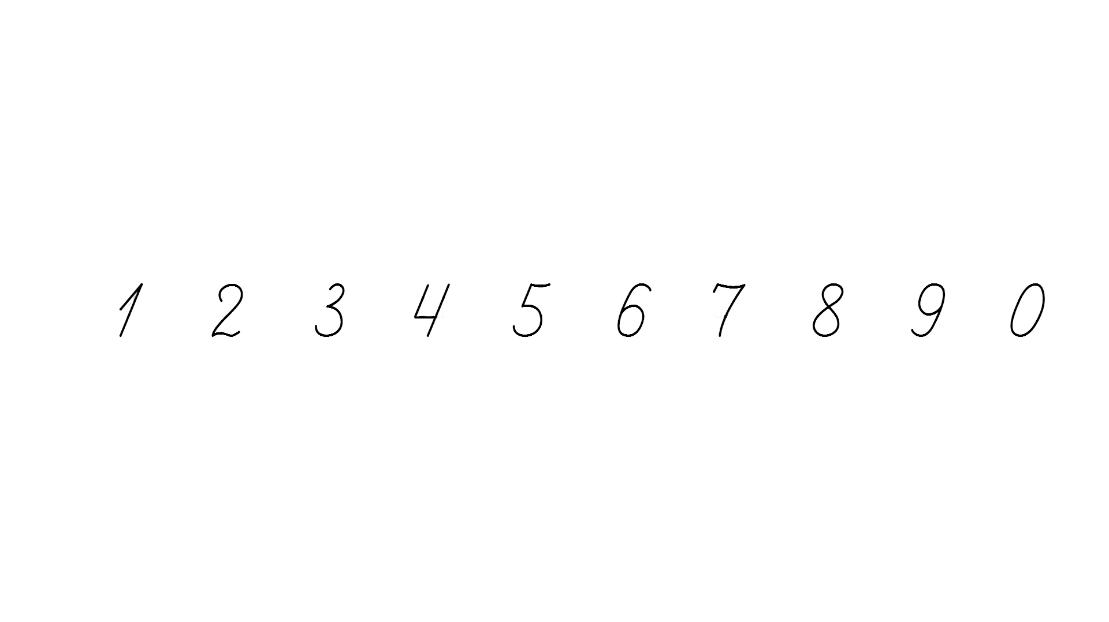 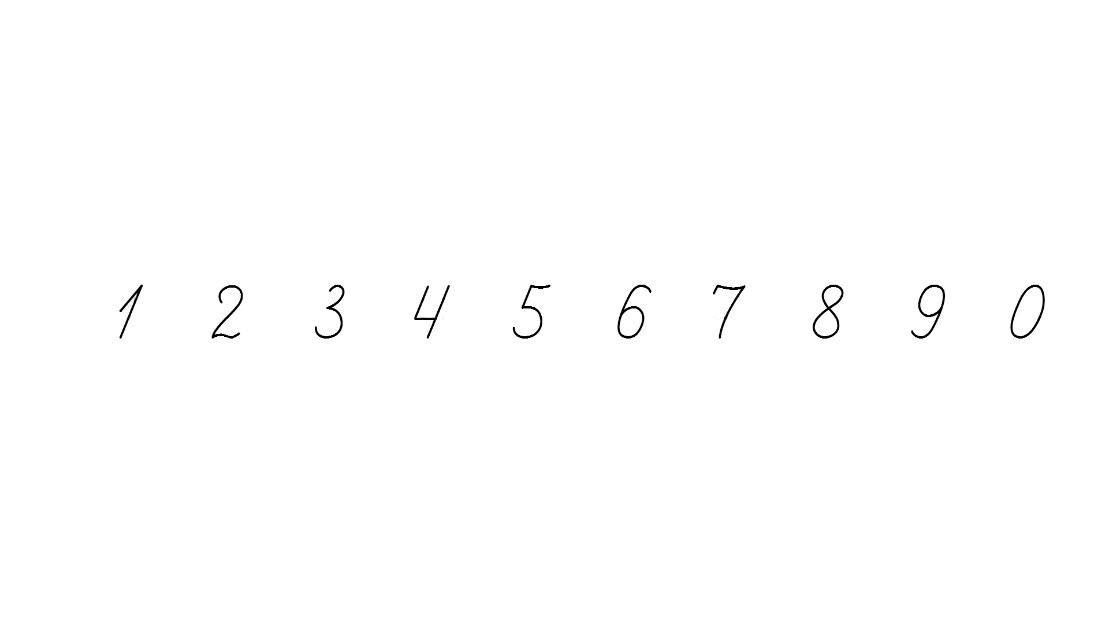 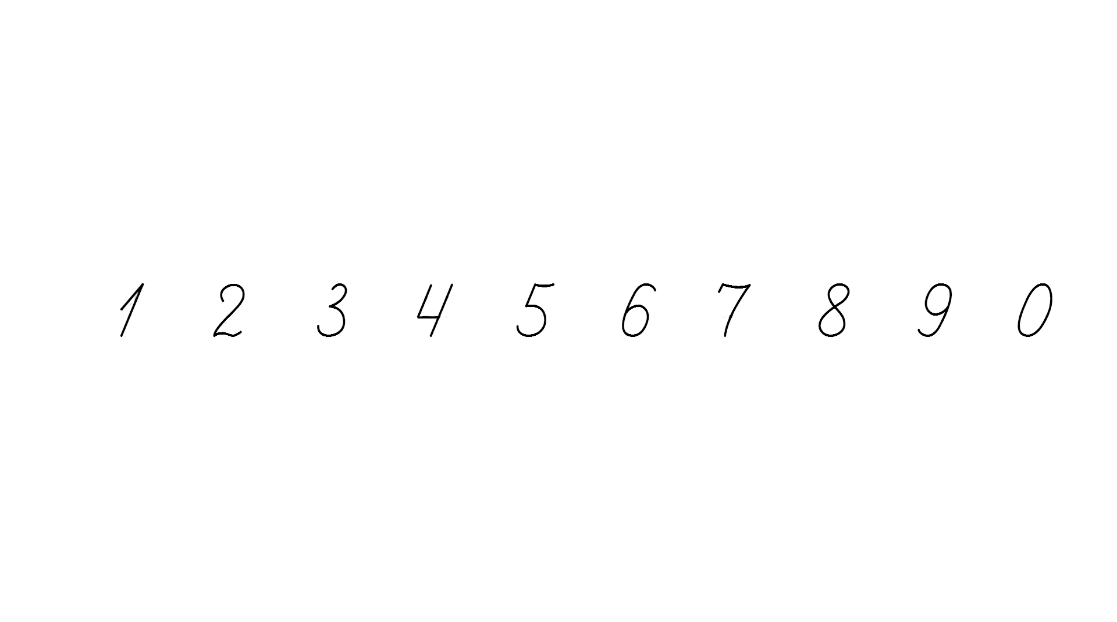 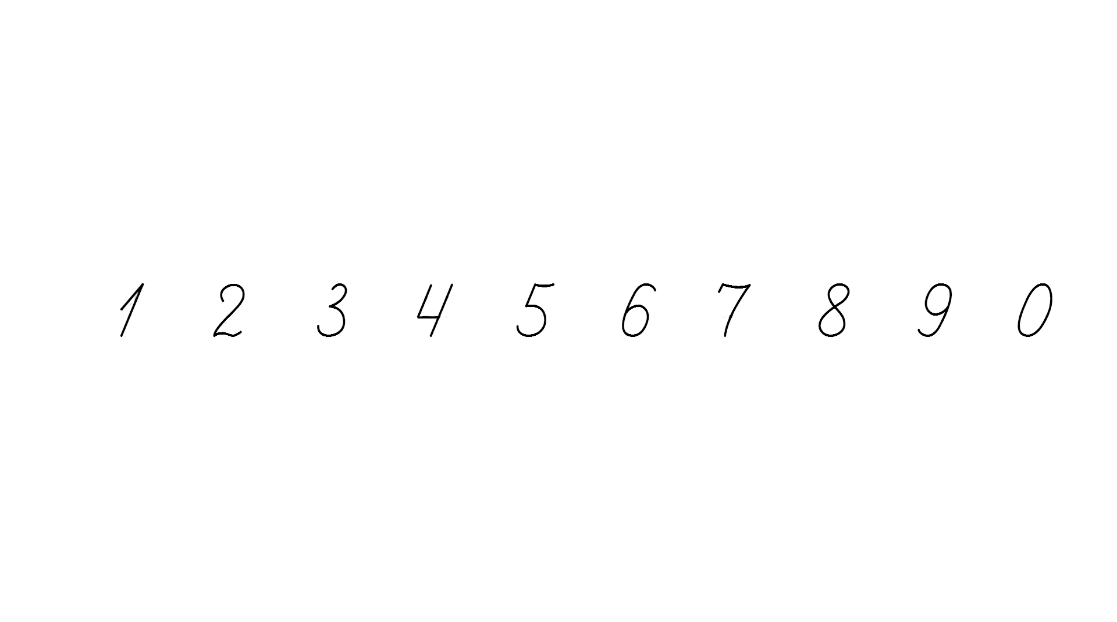 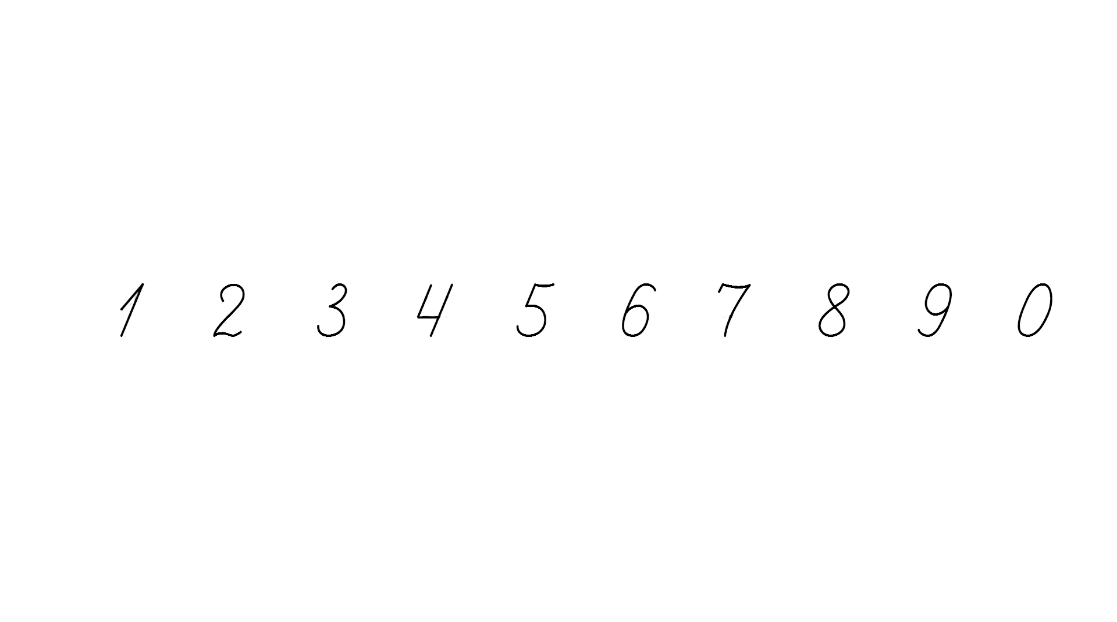 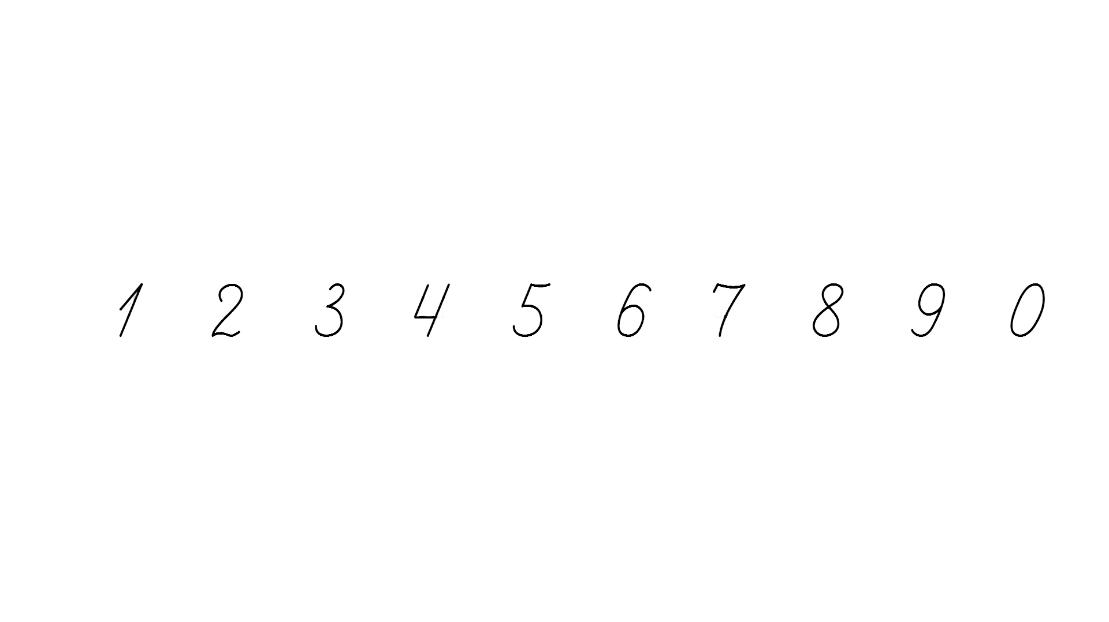 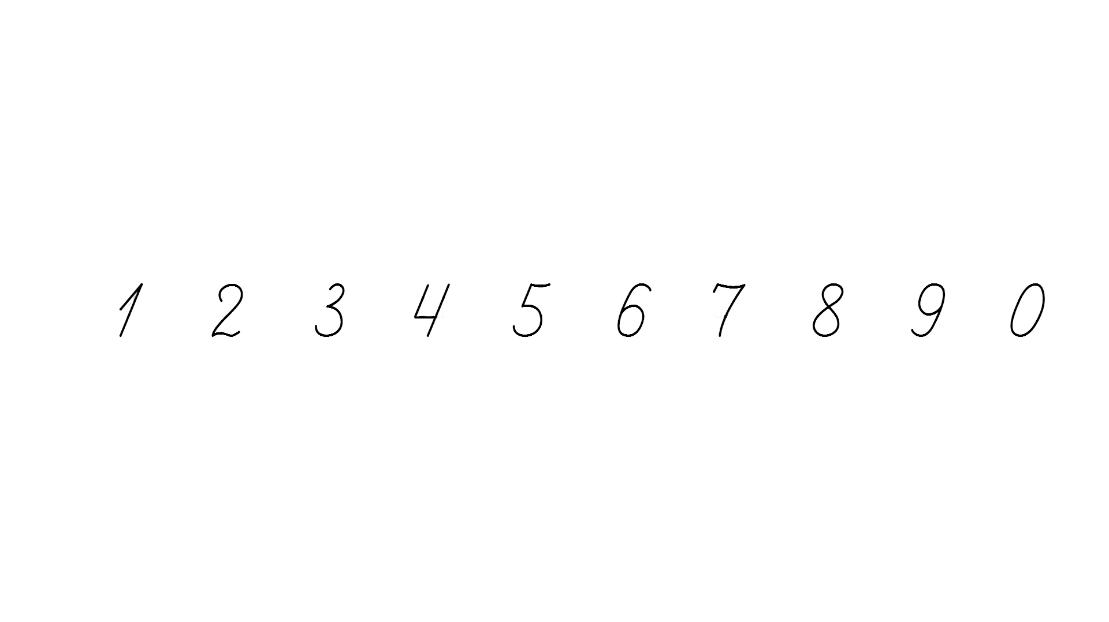 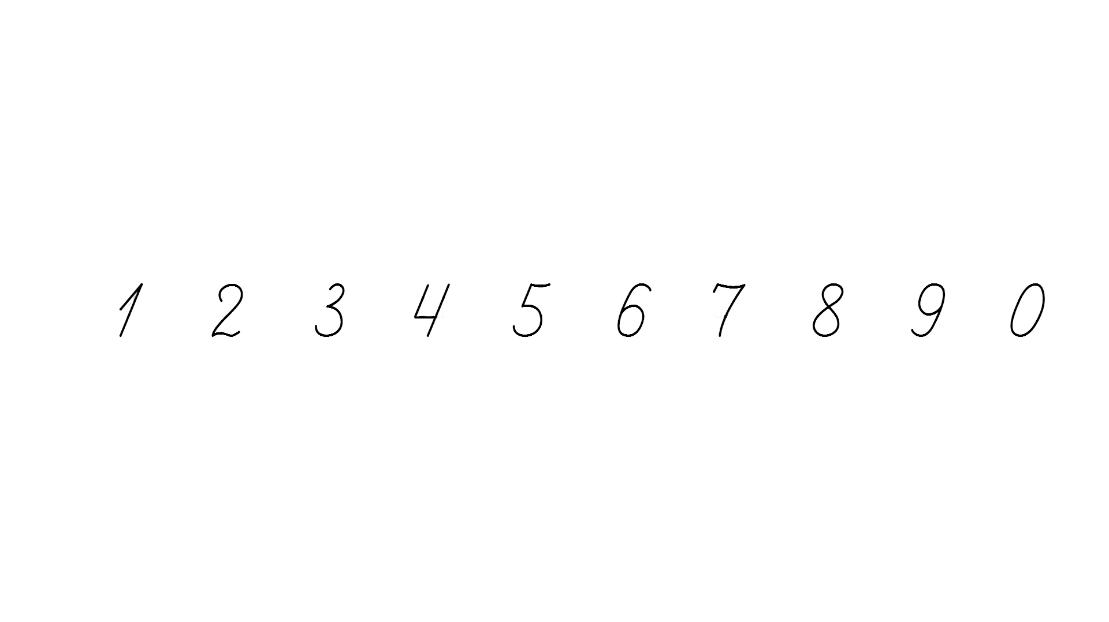 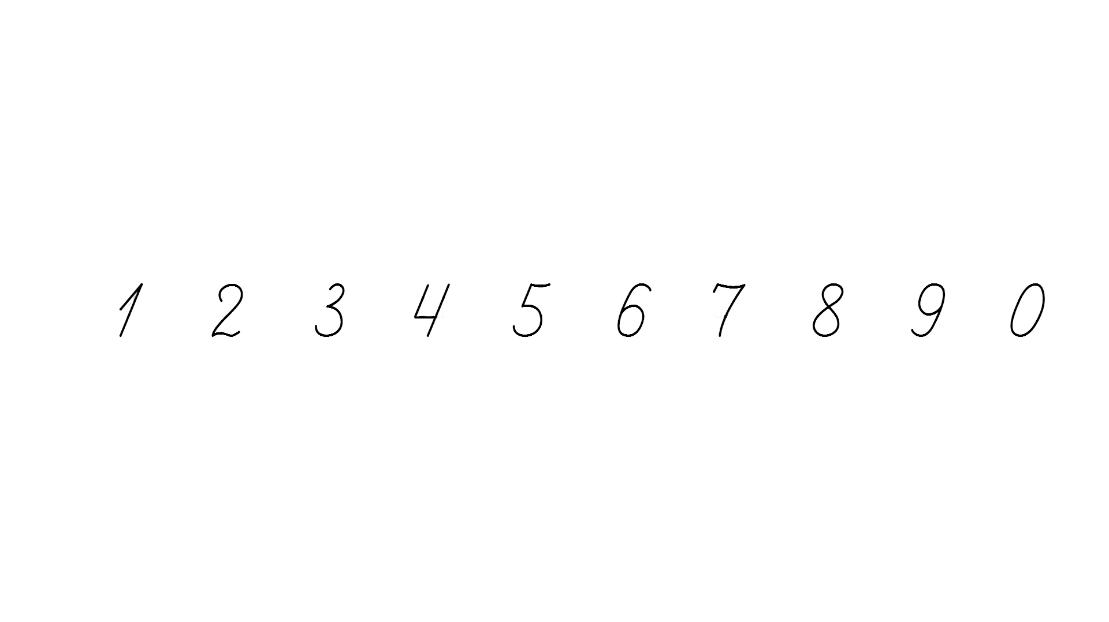 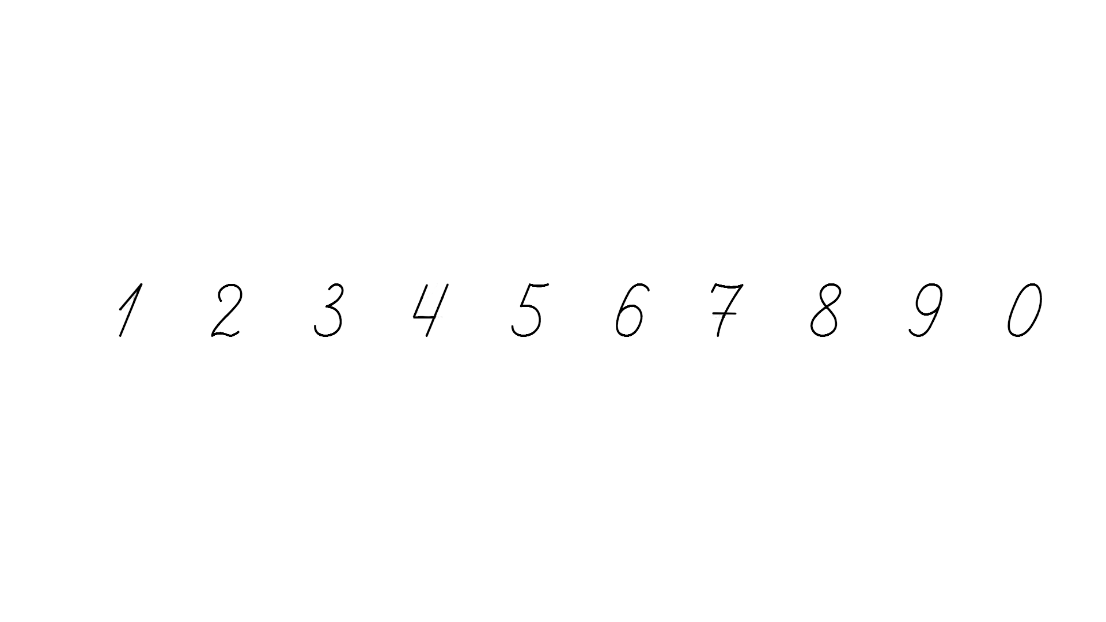 Порівняй
Другий стовпчик запиши
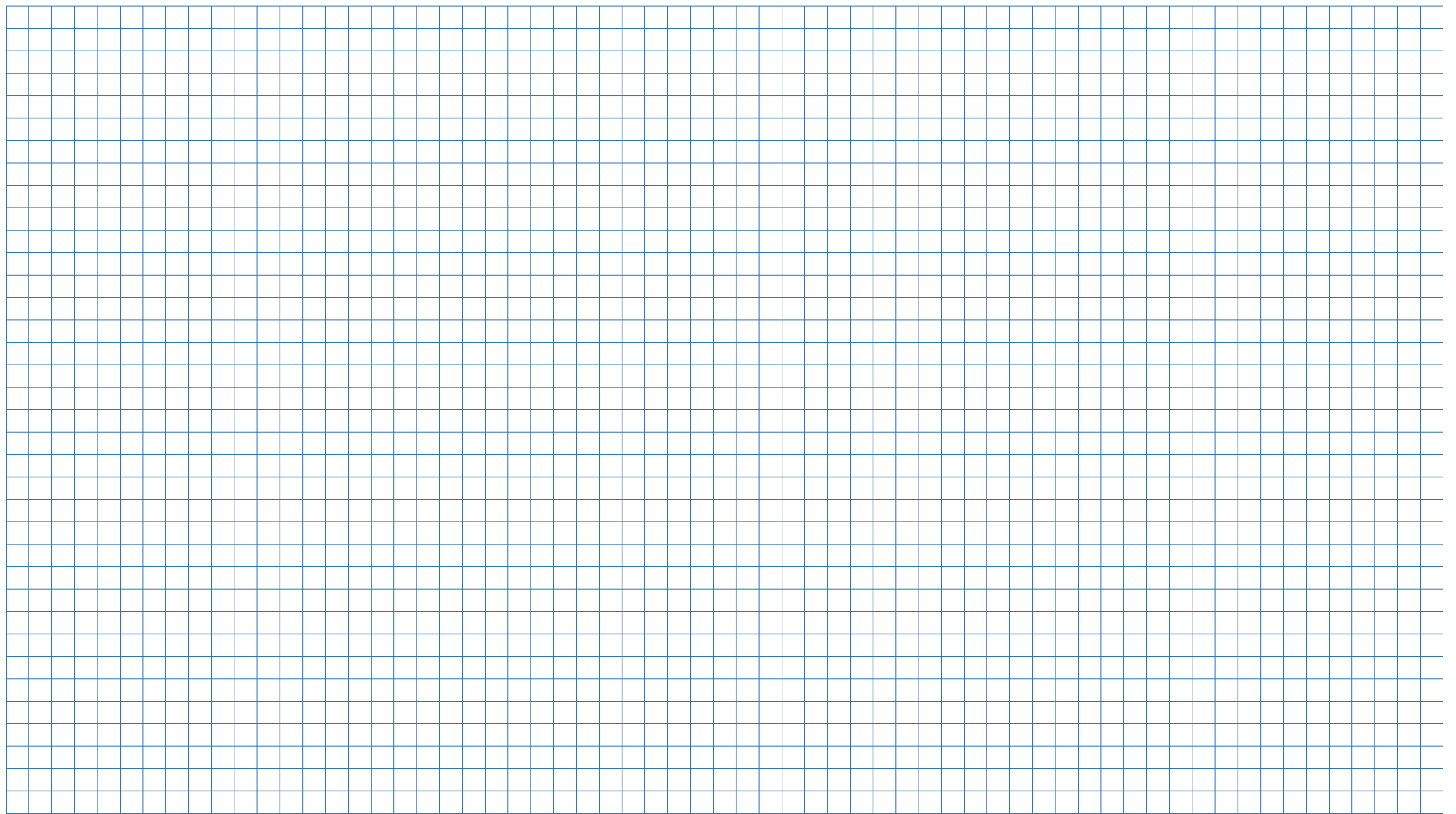 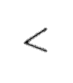 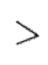 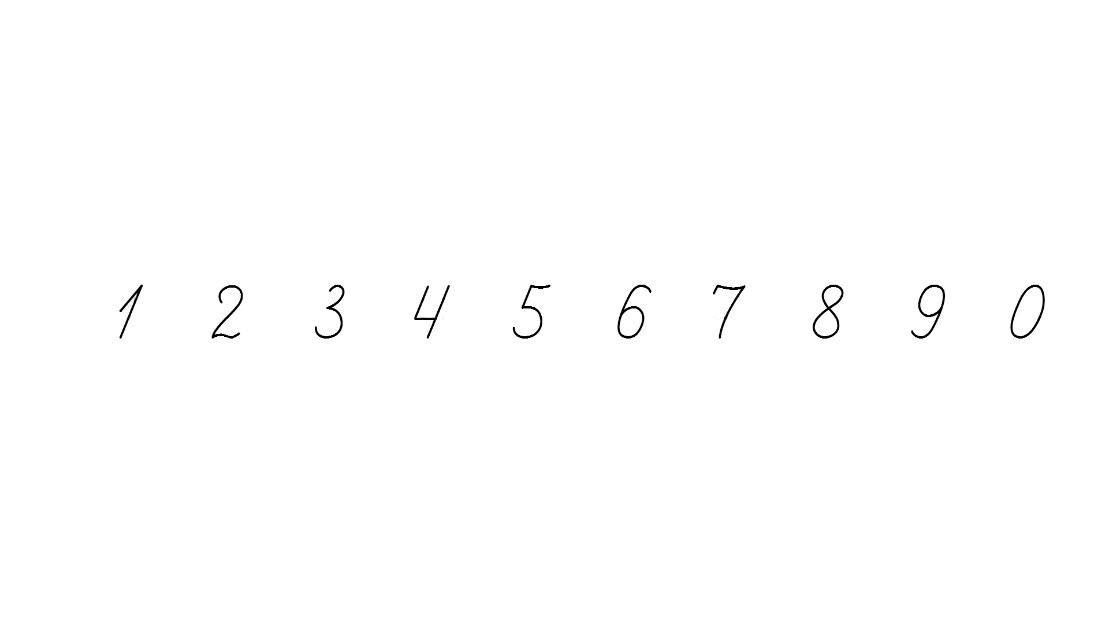 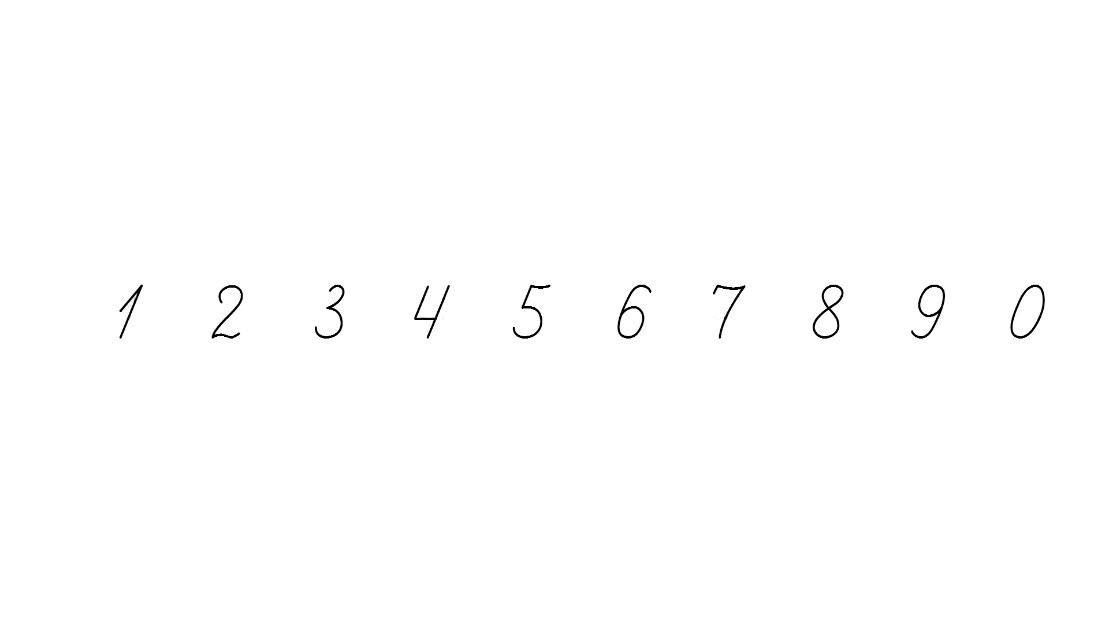 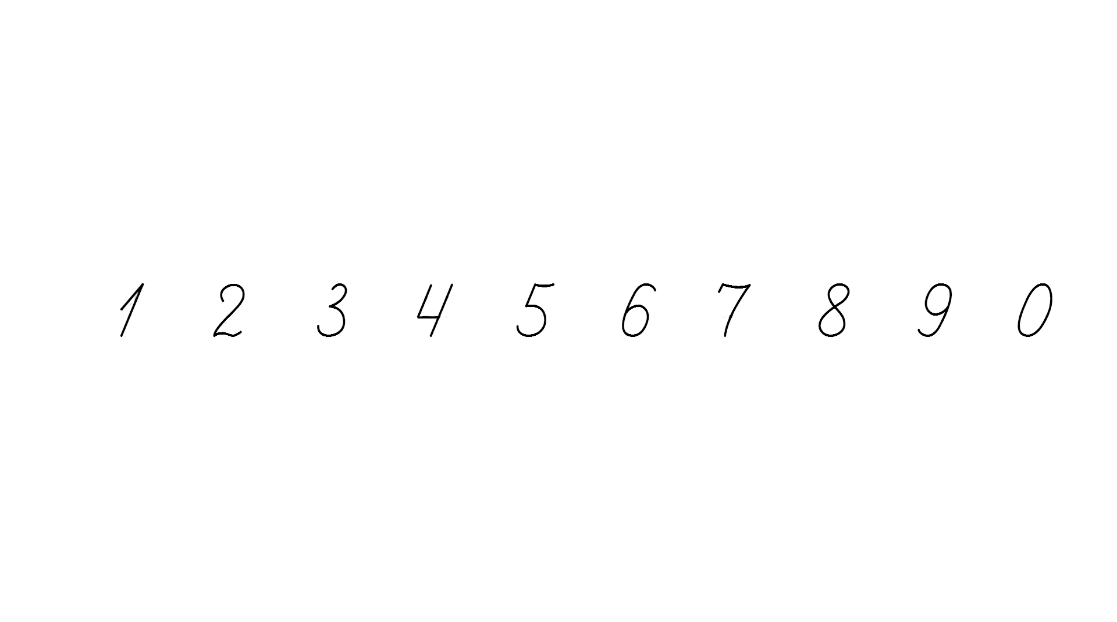 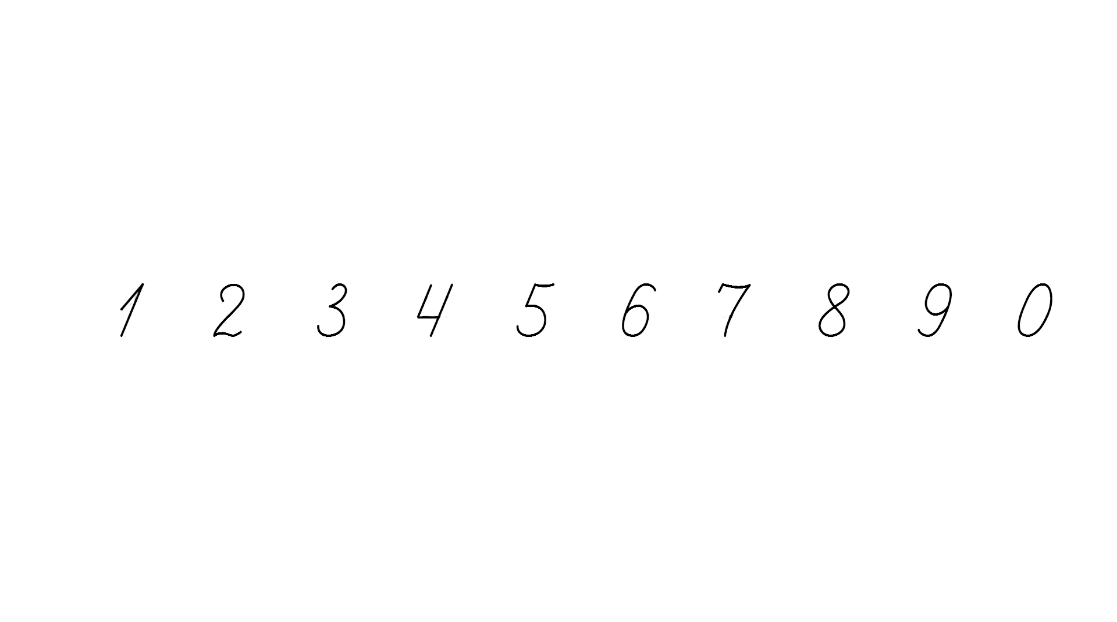 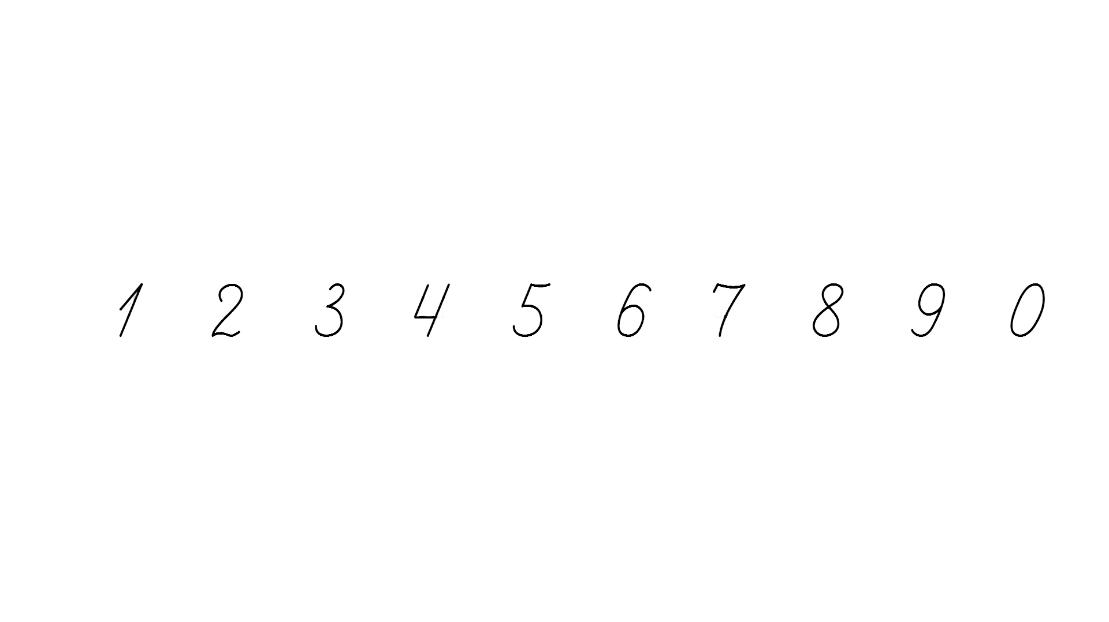 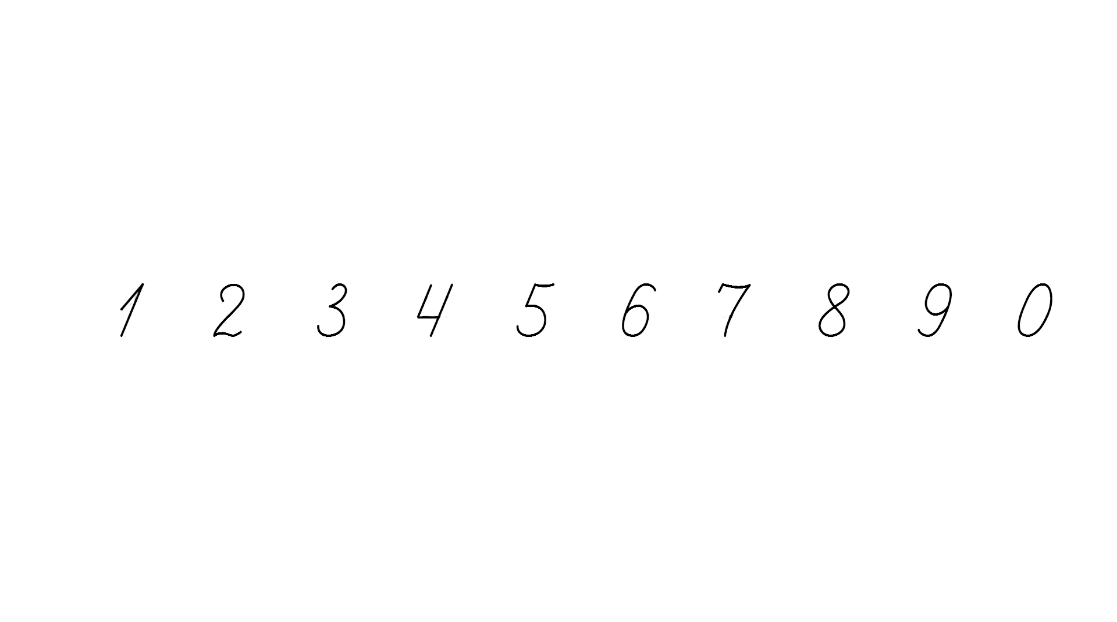 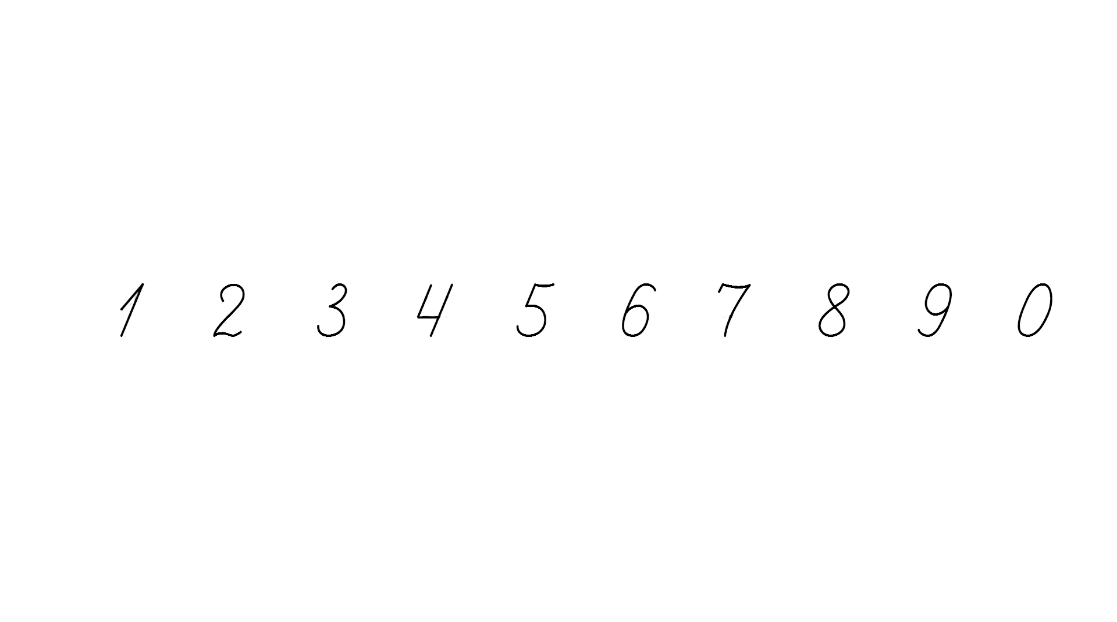 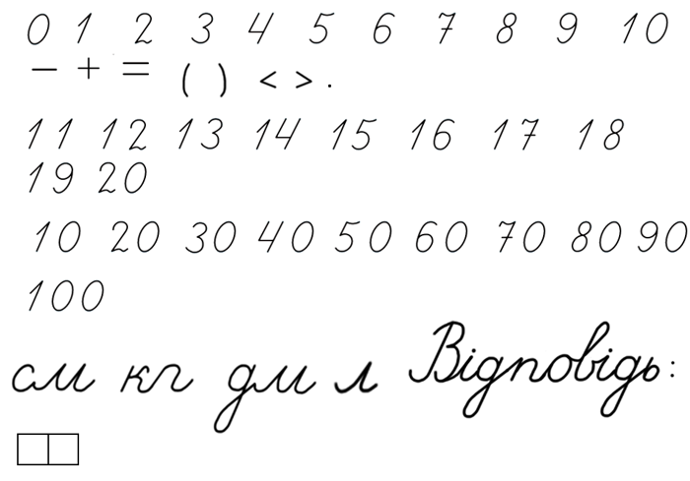 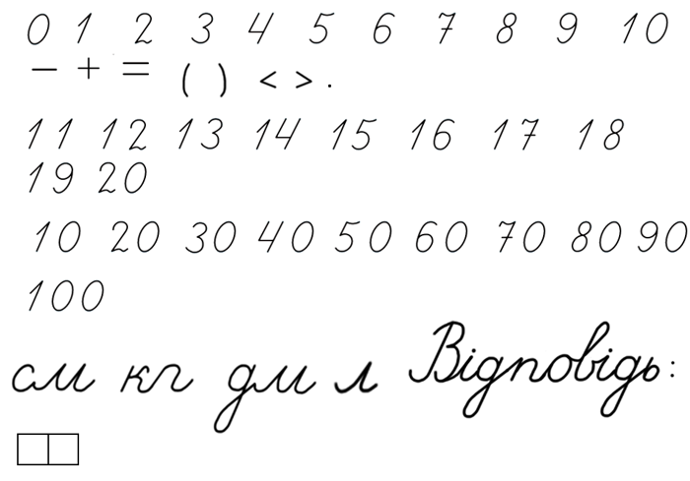 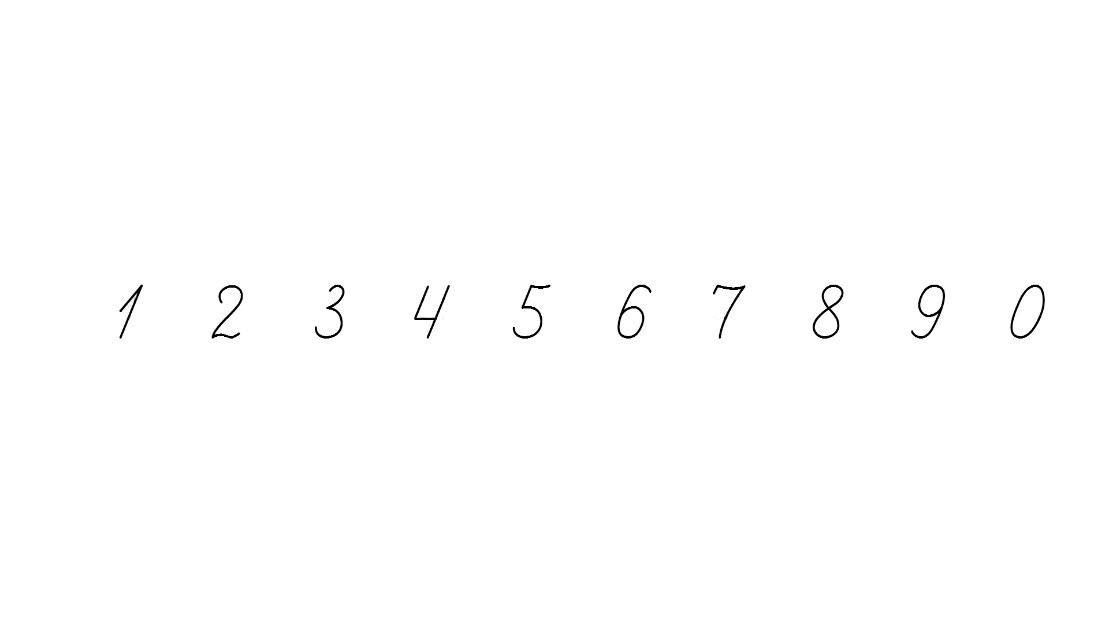 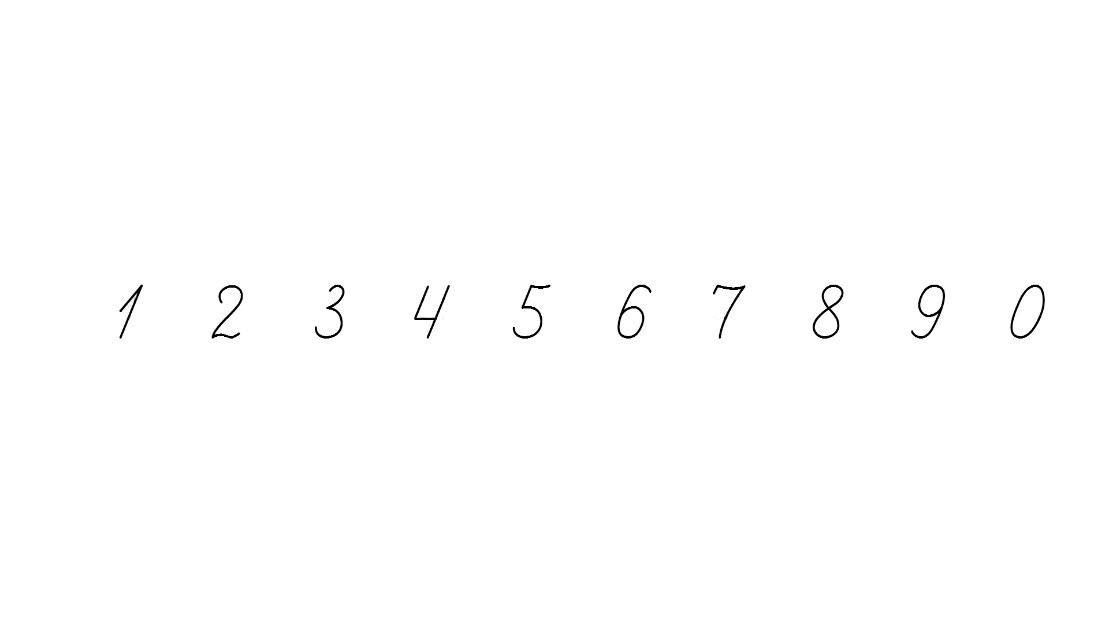 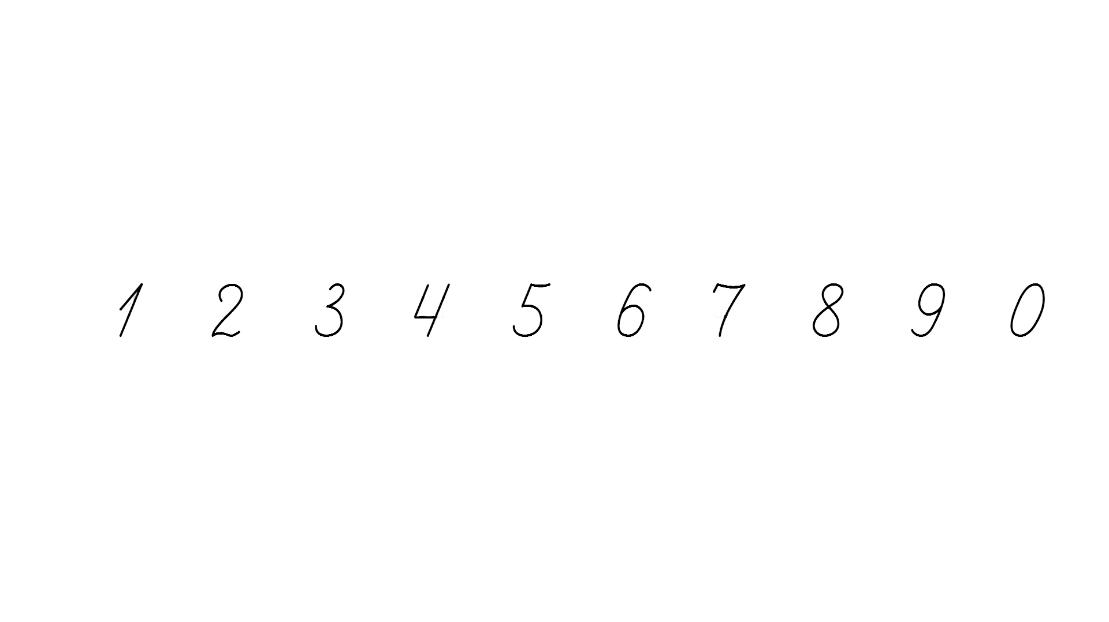 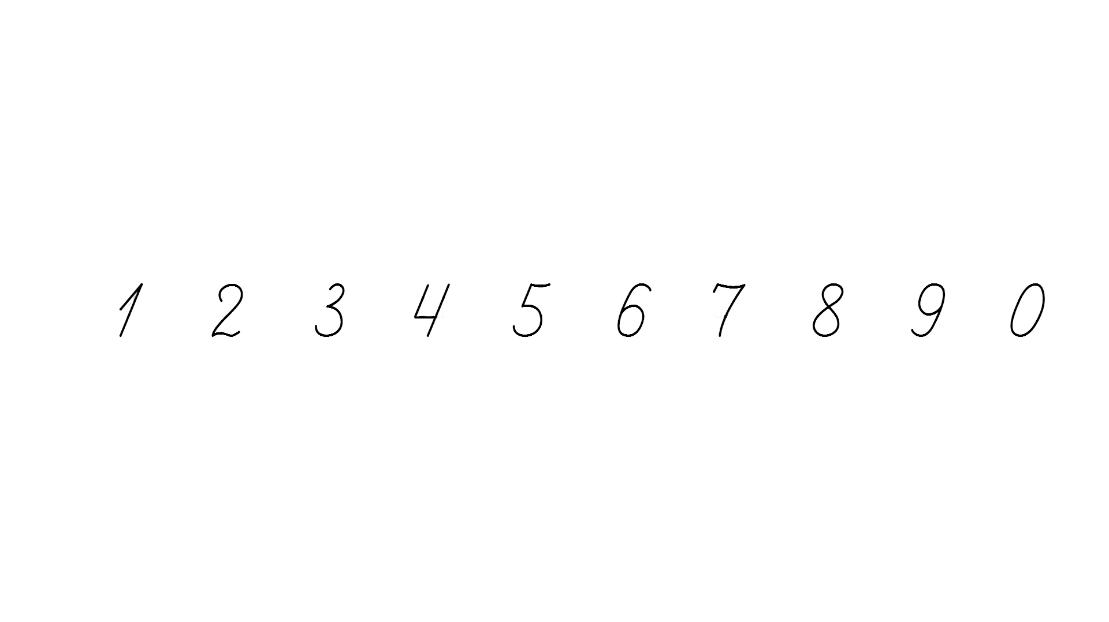 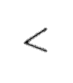 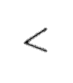 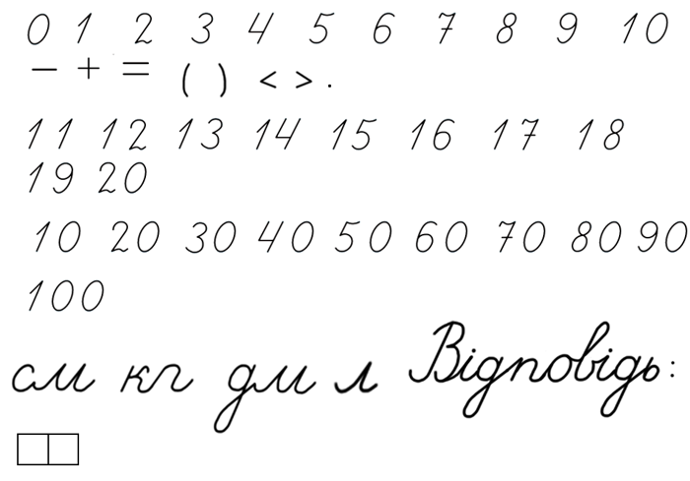 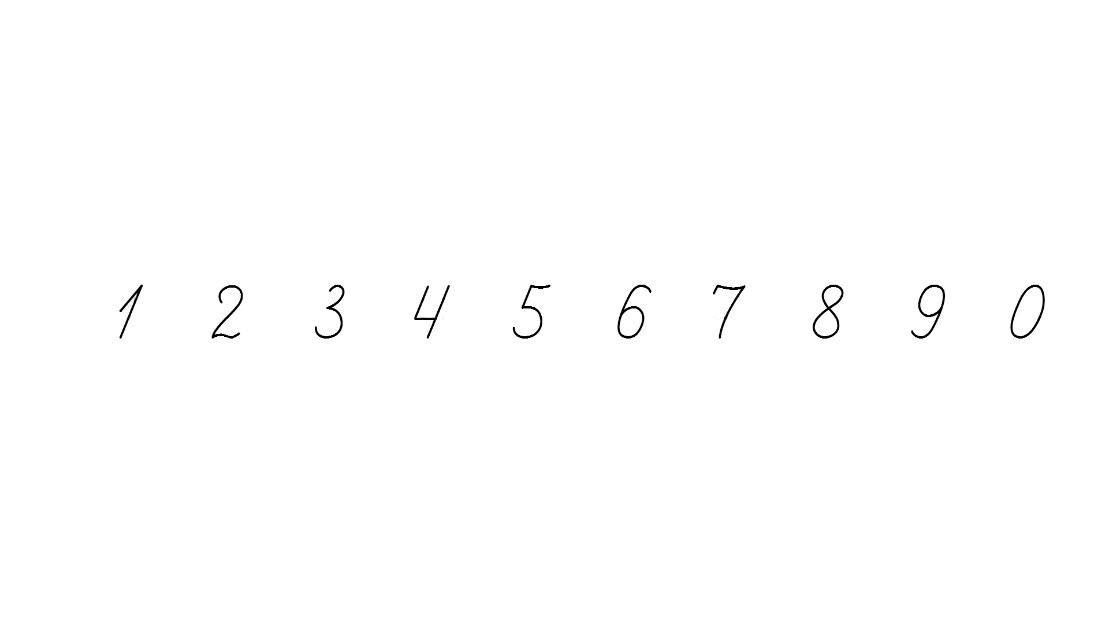 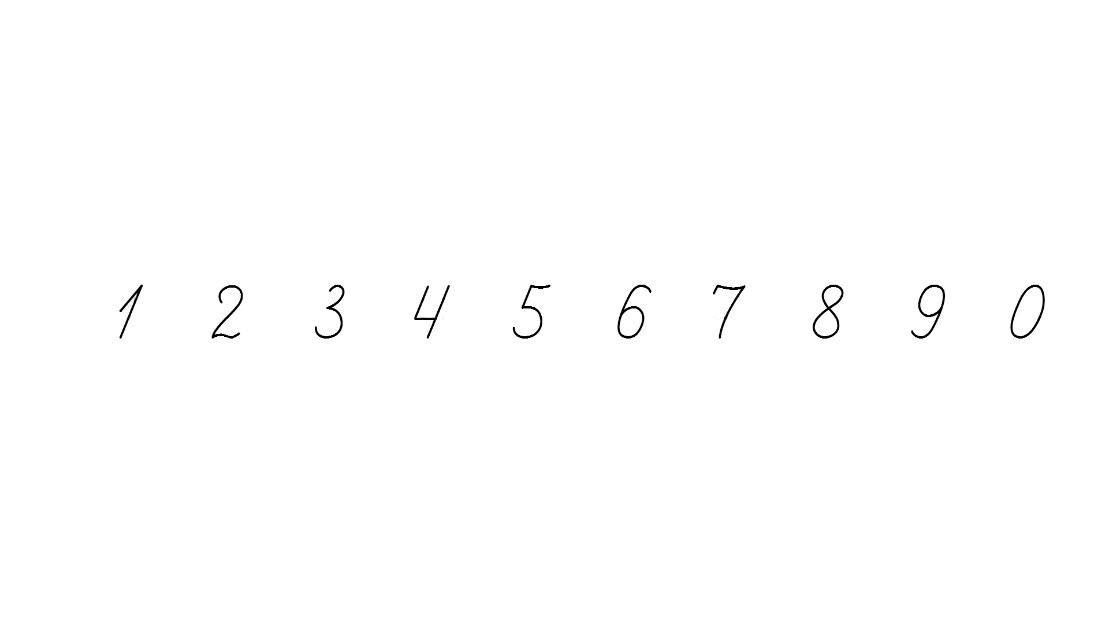 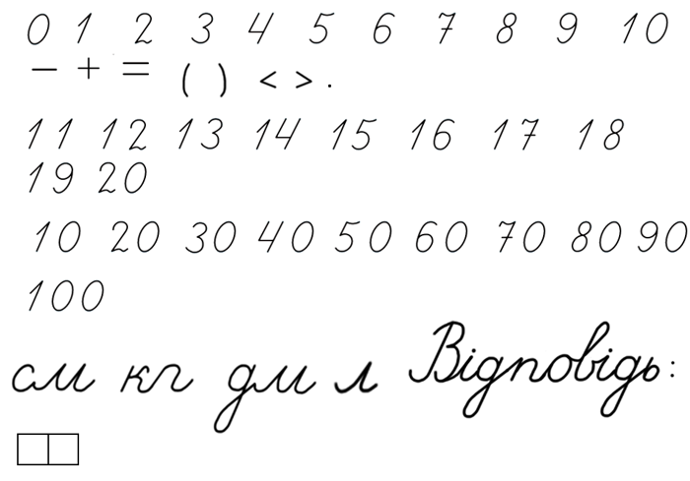 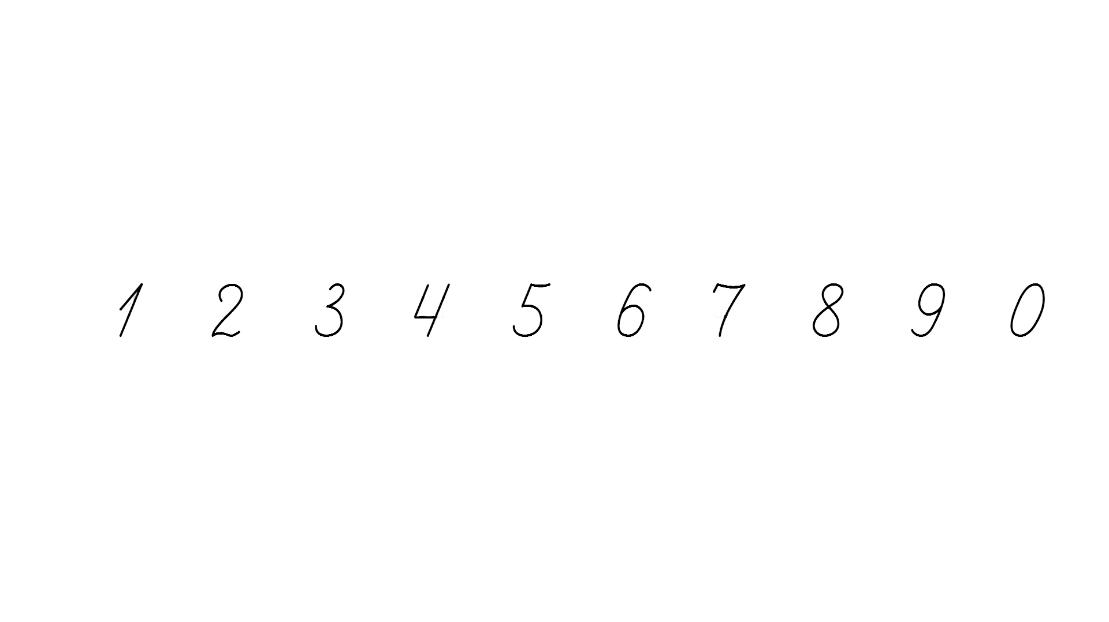 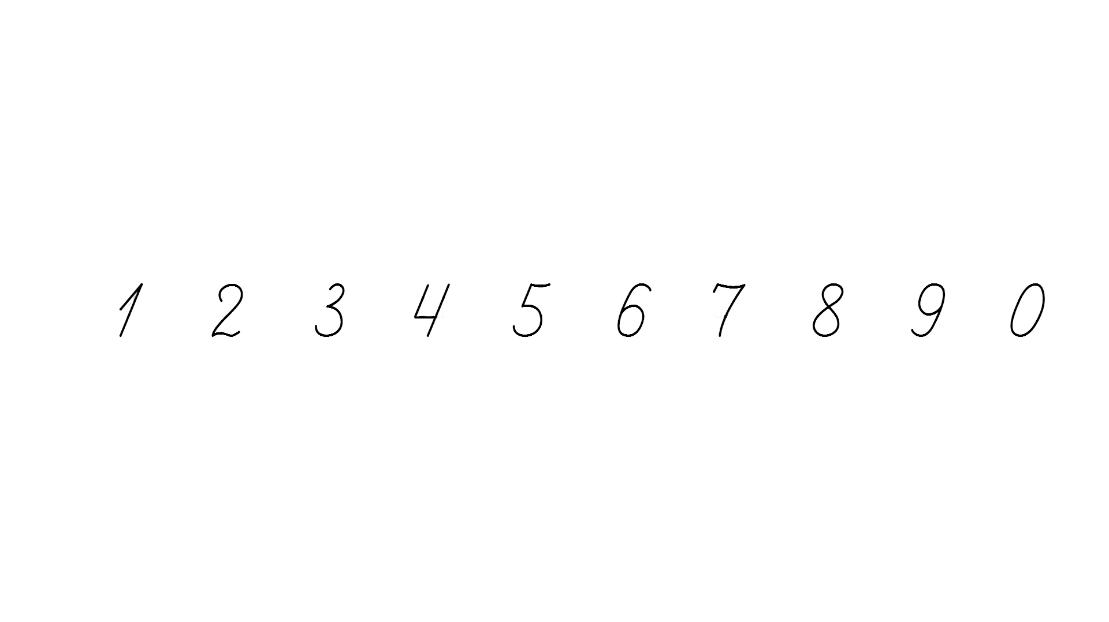 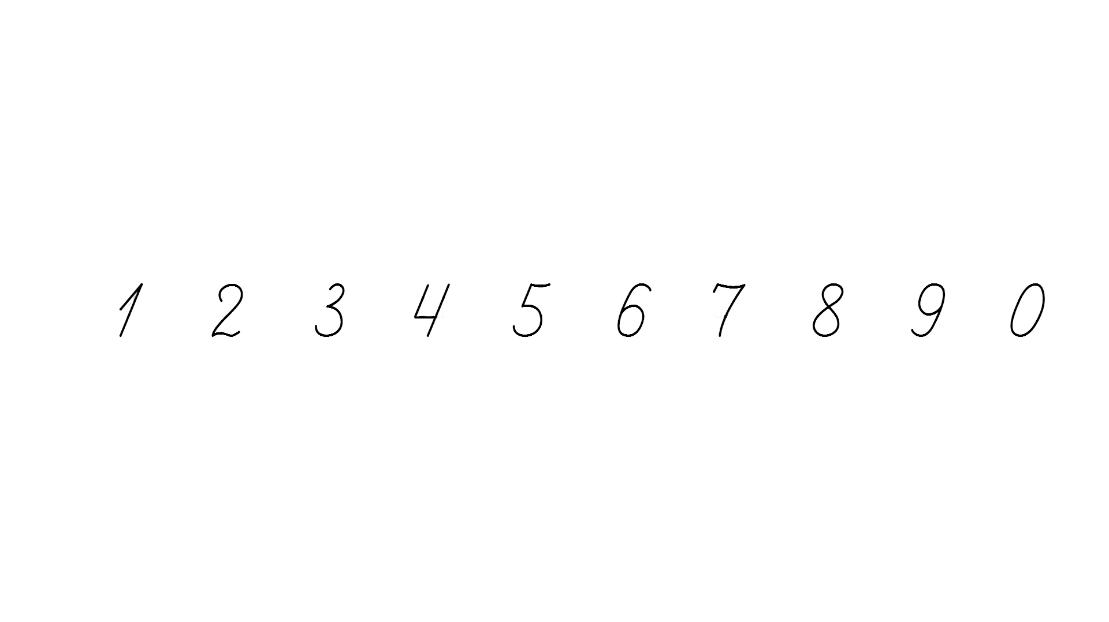 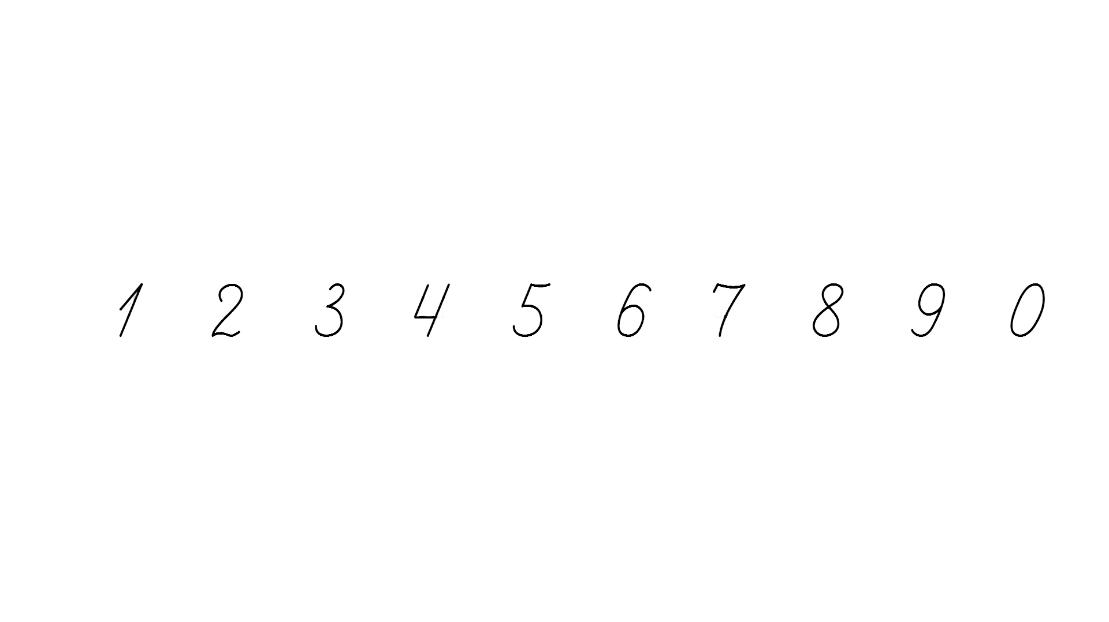 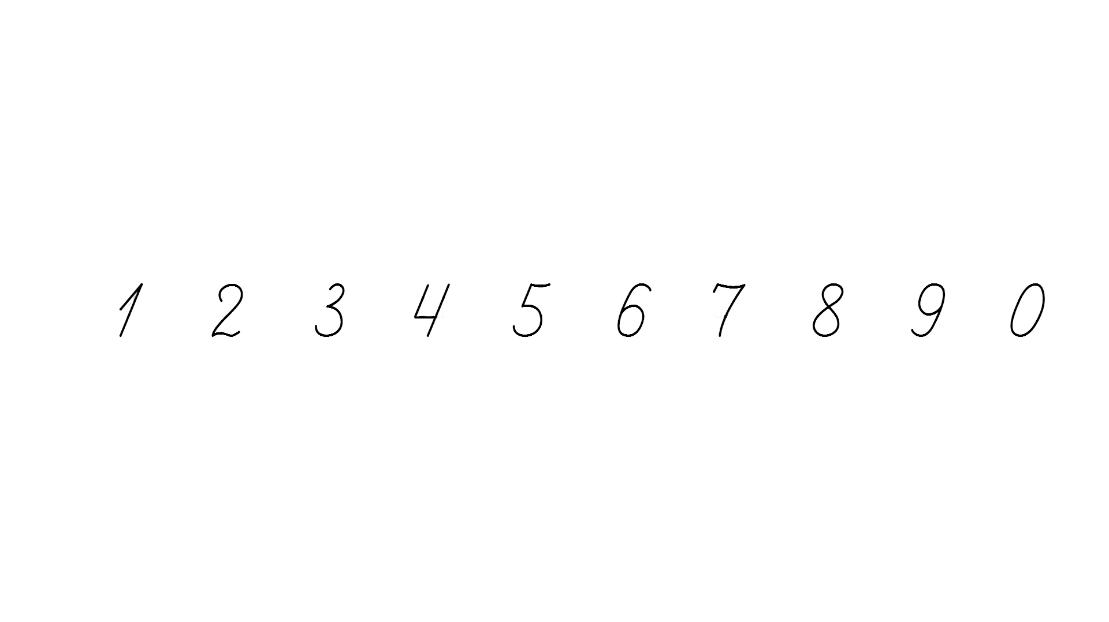 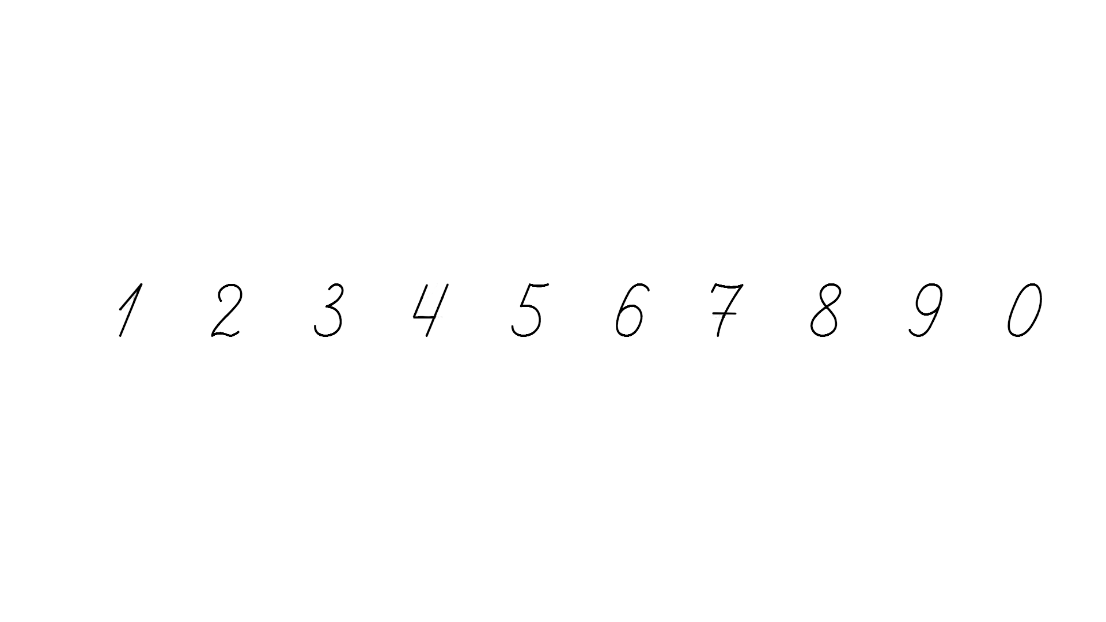 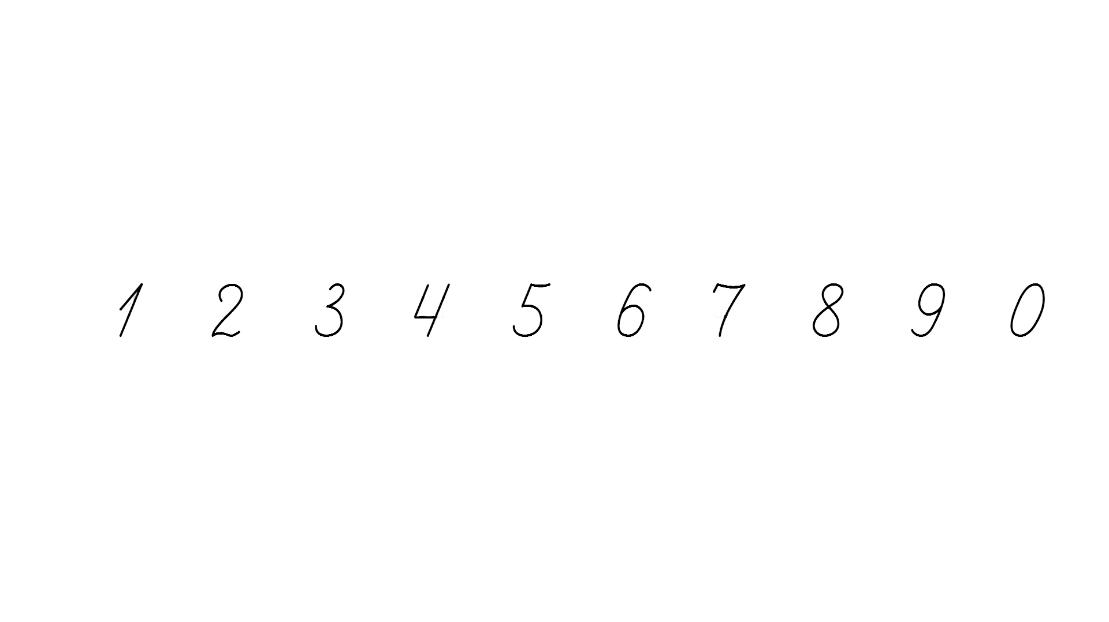 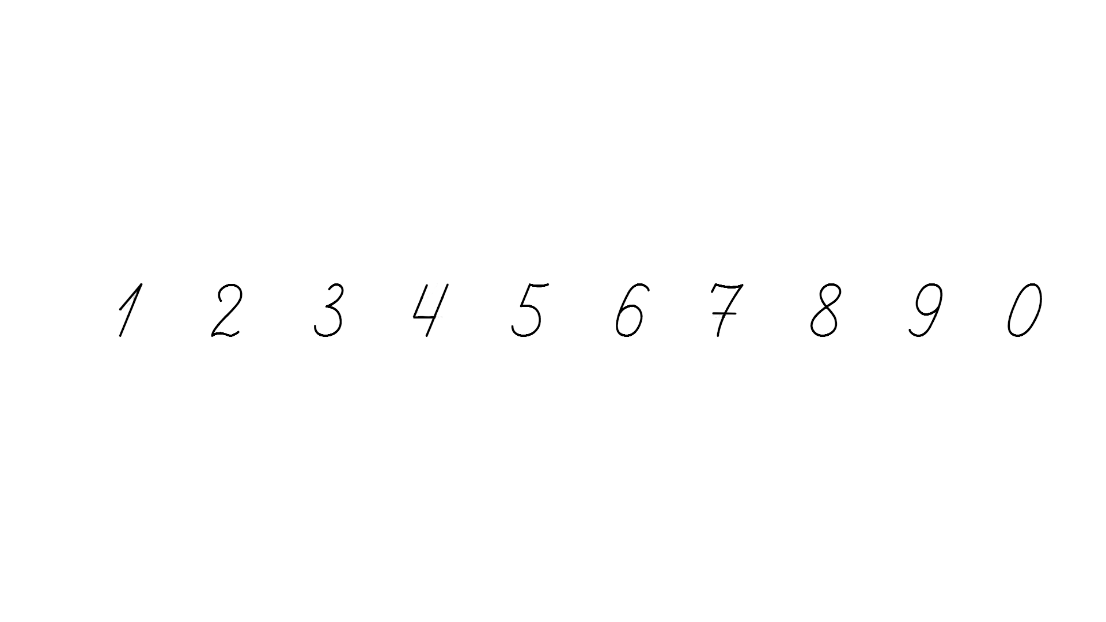 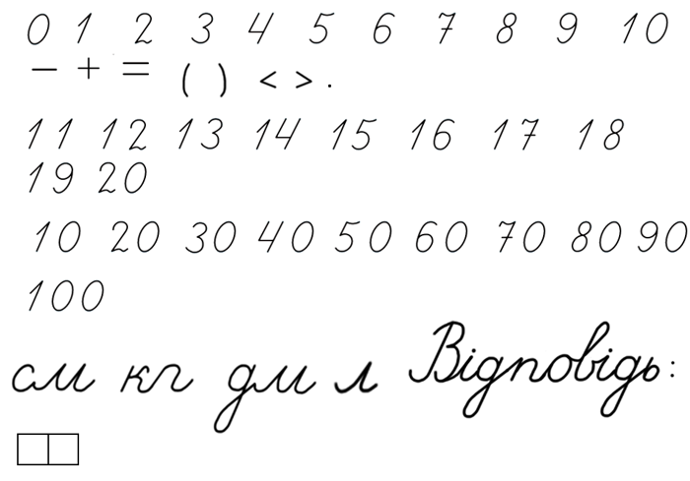 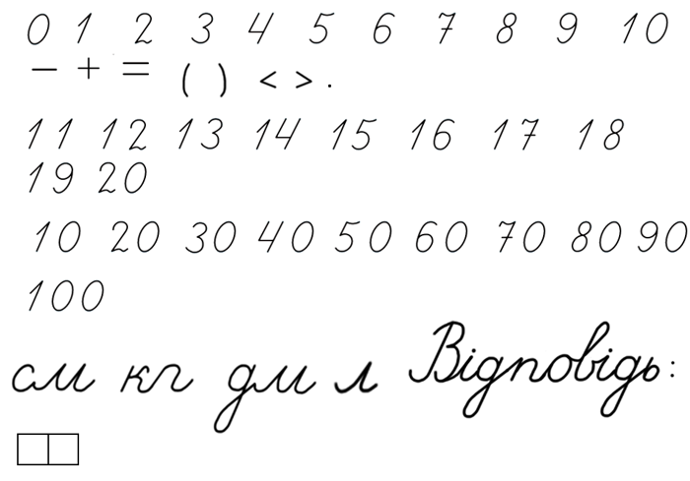 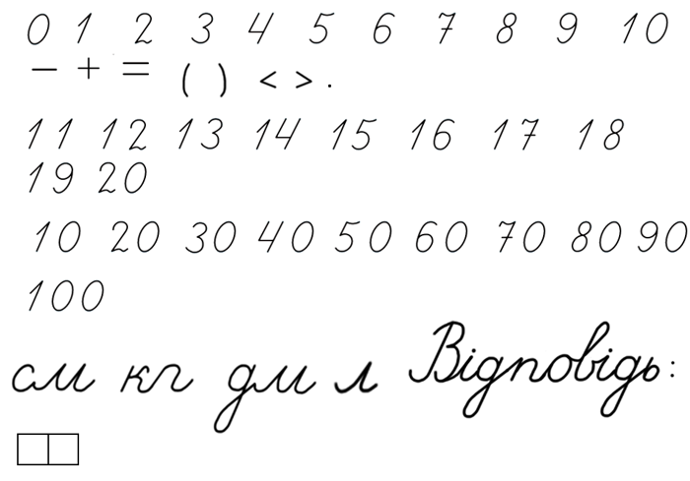 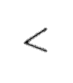 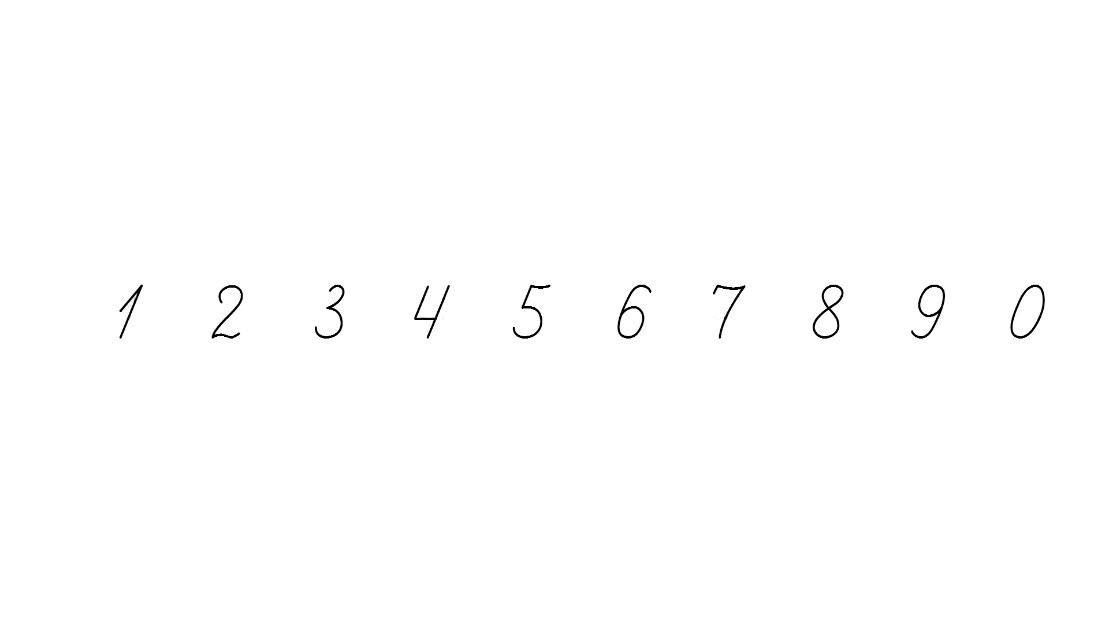 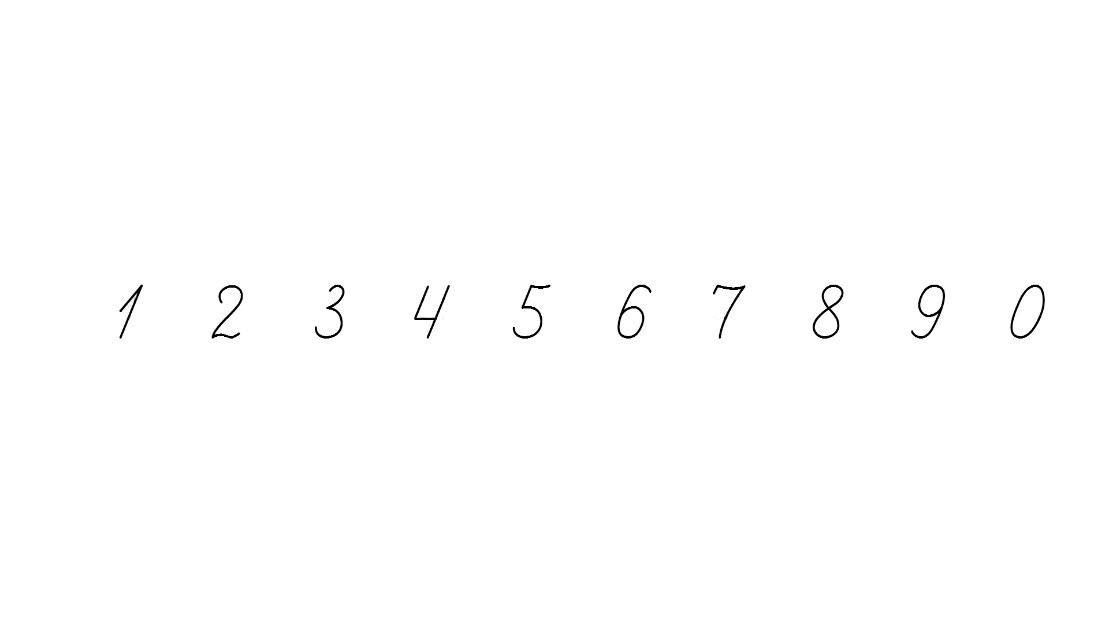 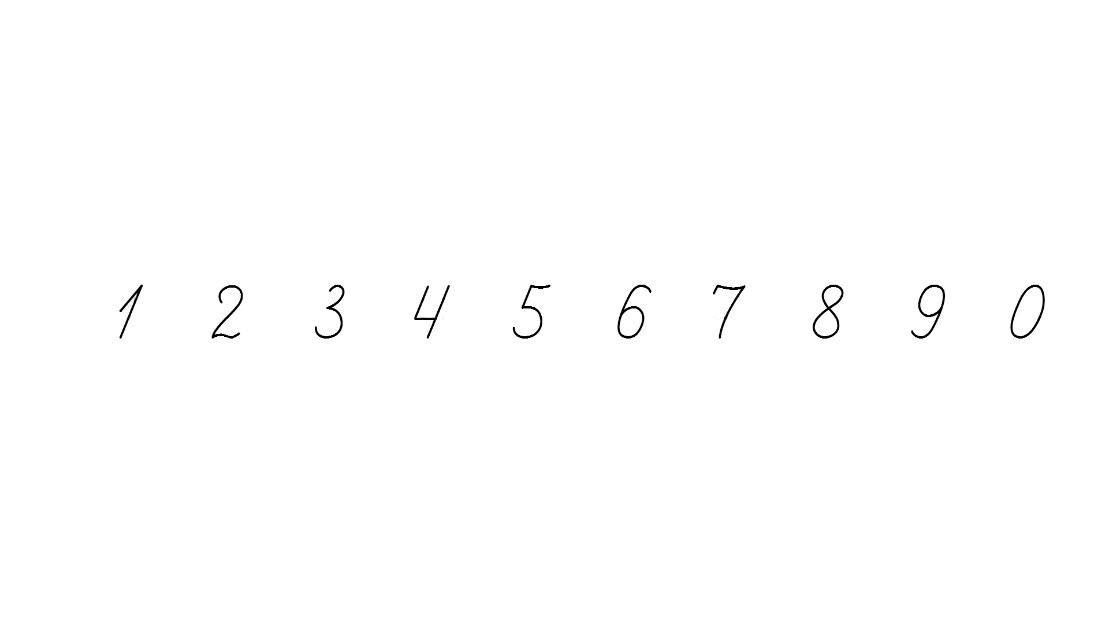 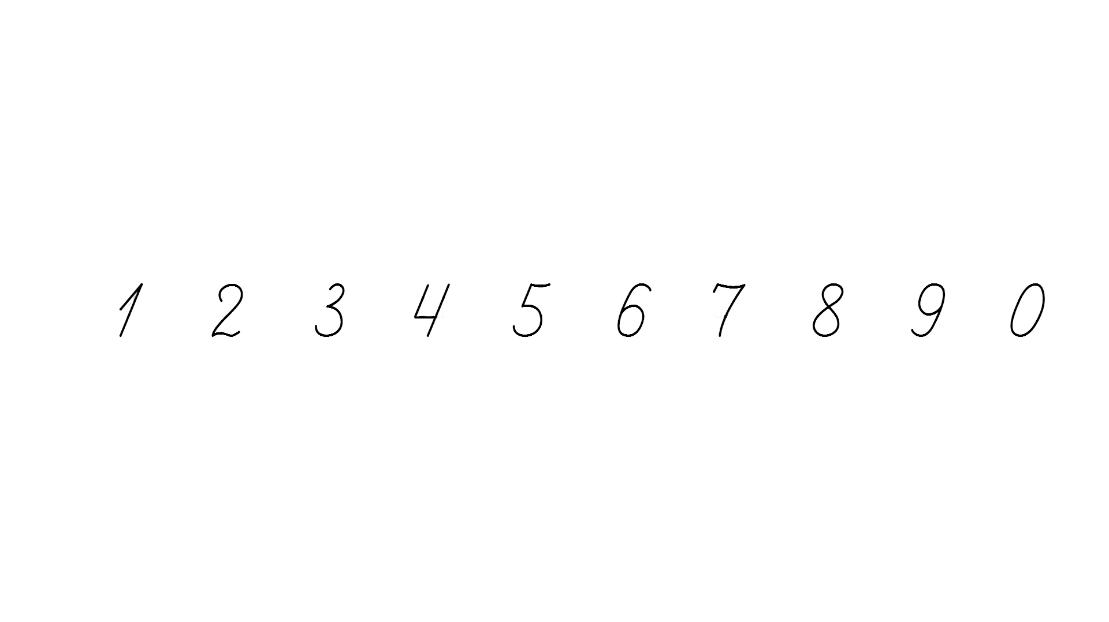 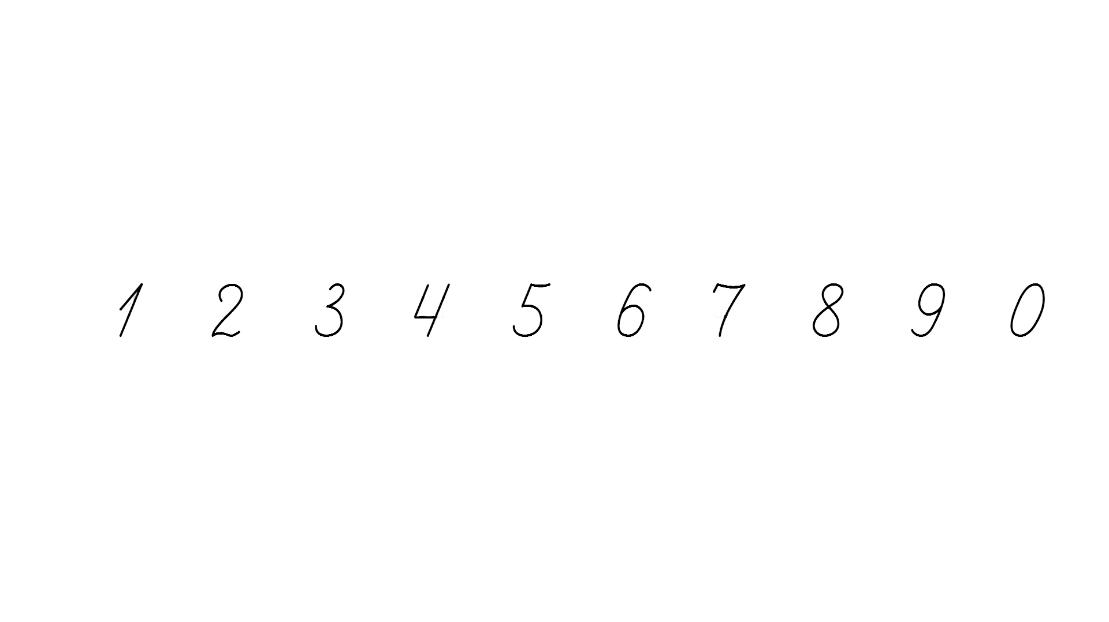 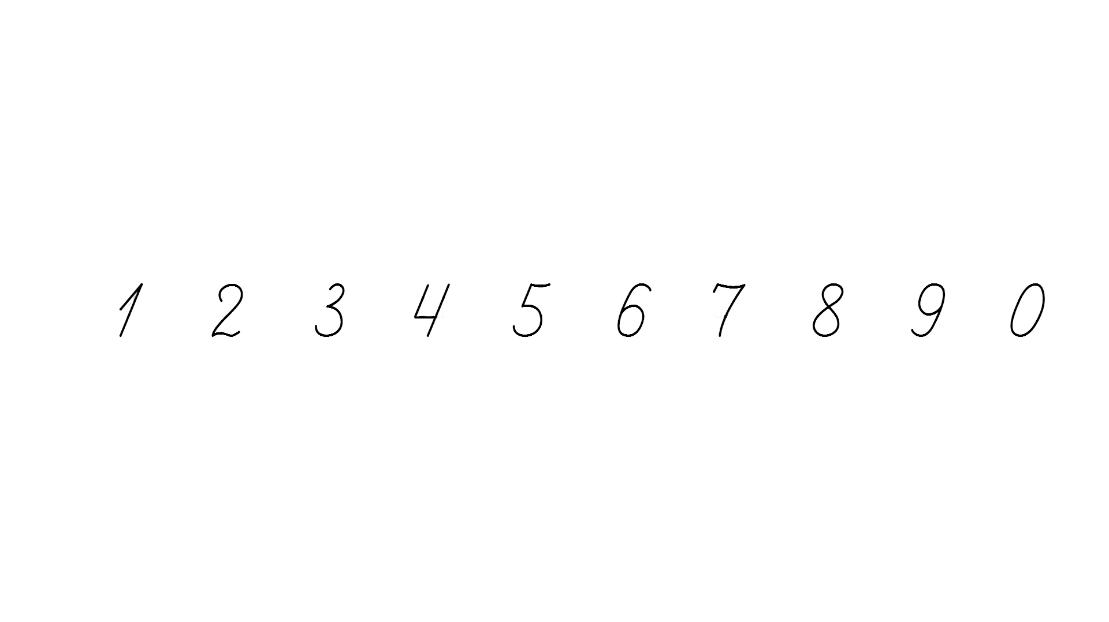 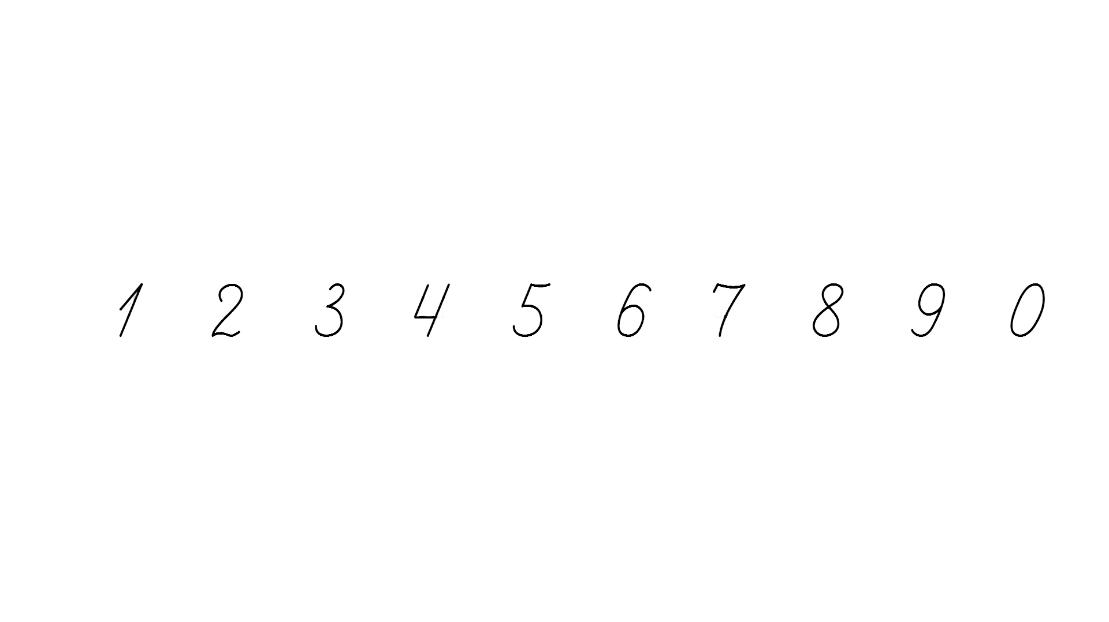 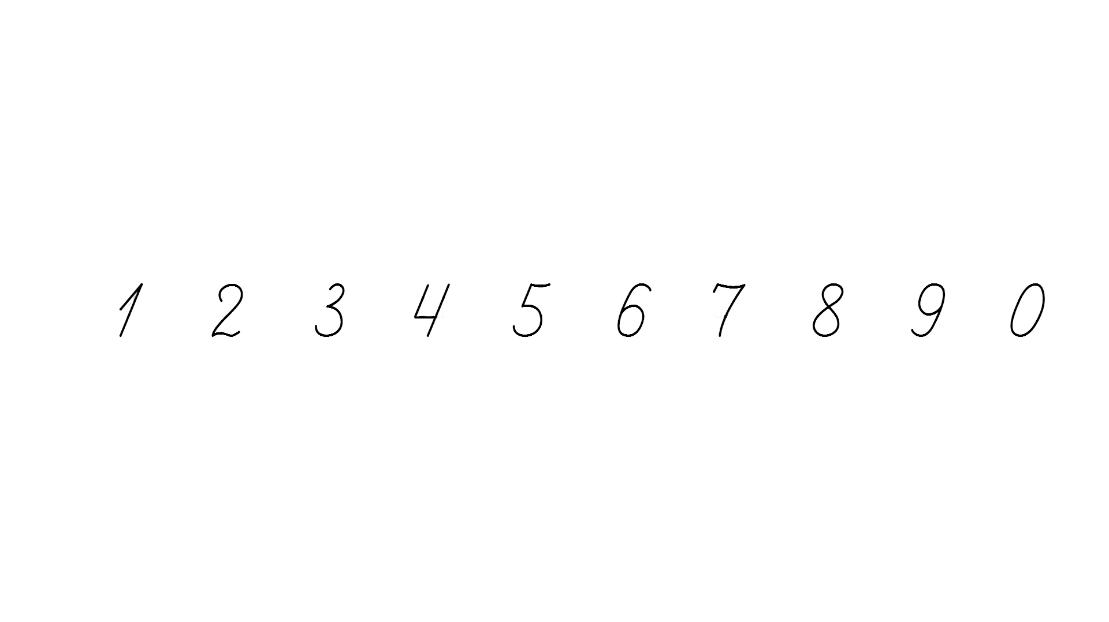 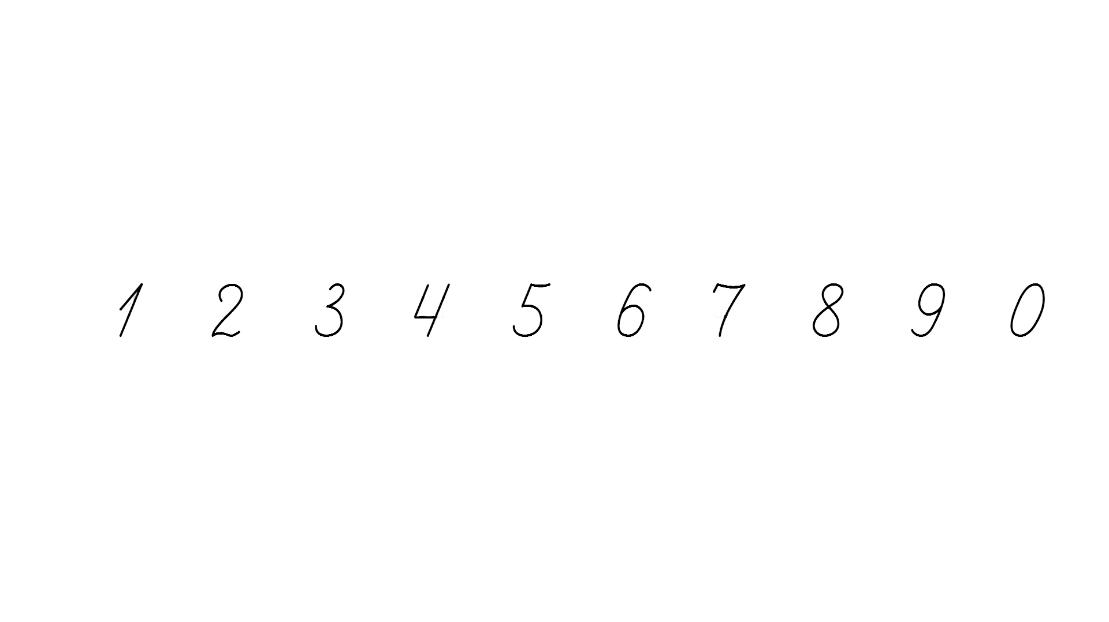 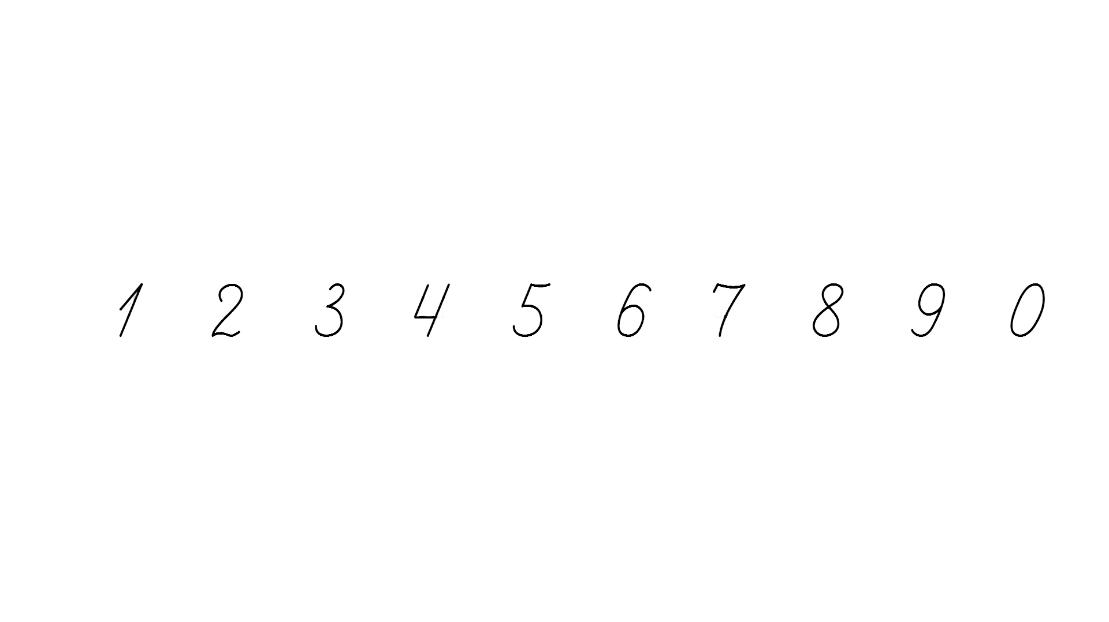 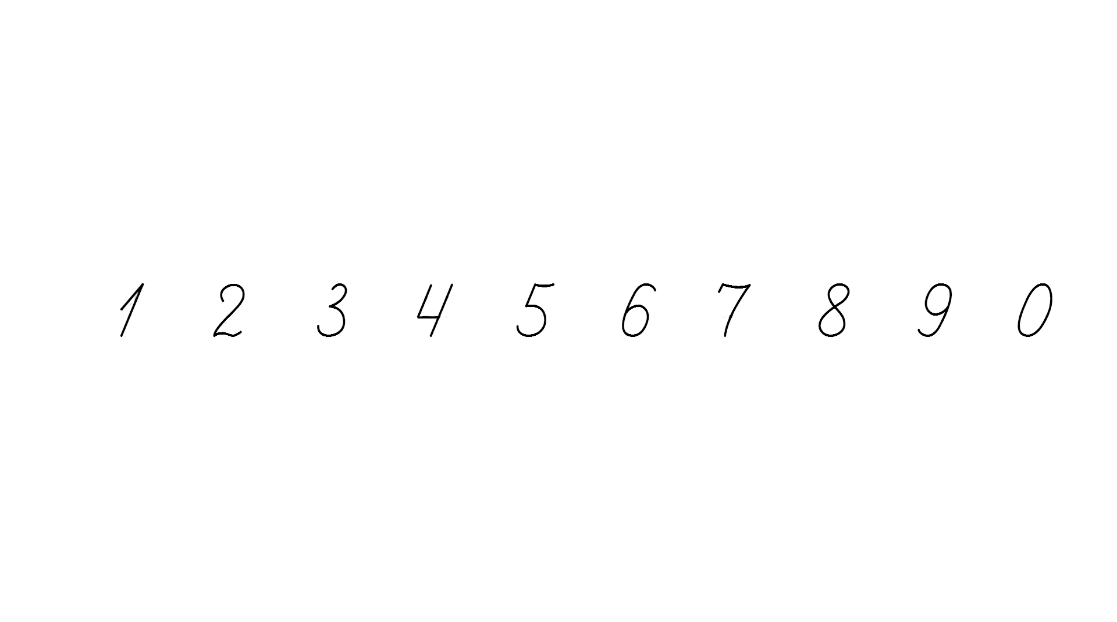 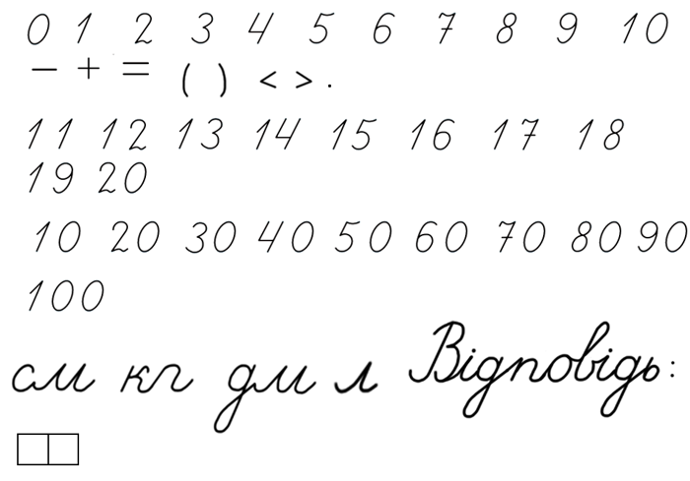 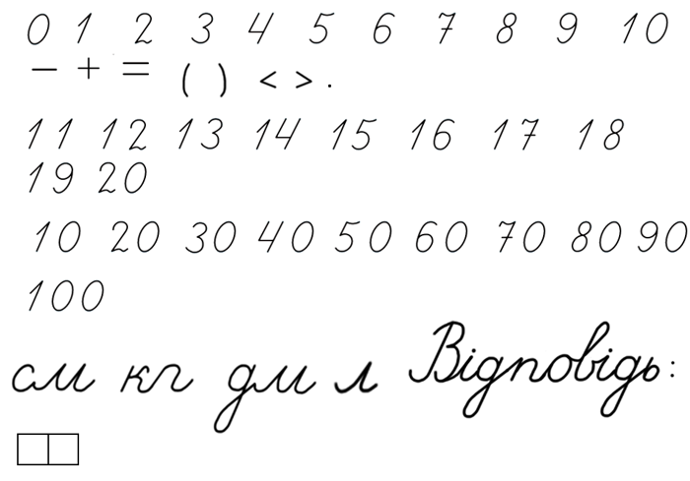 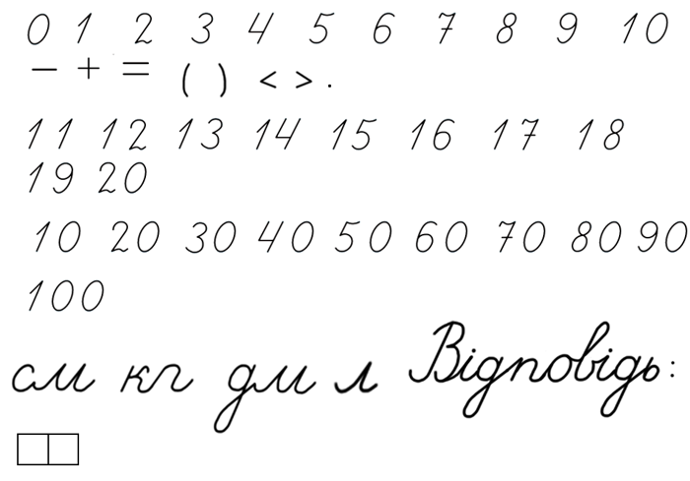 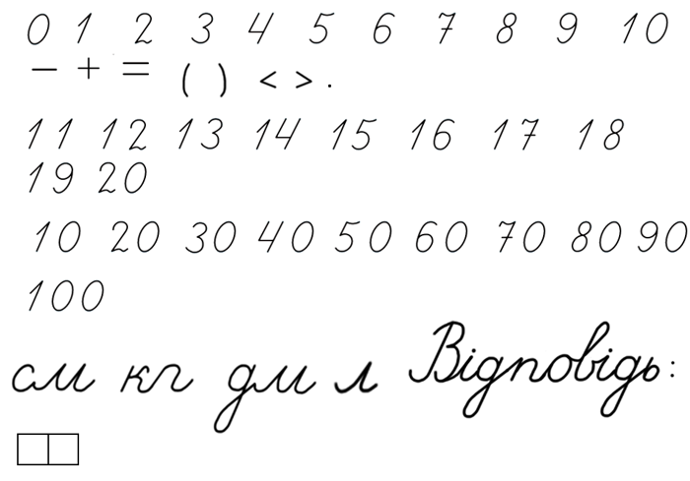 Підручник.
Сторінка
63
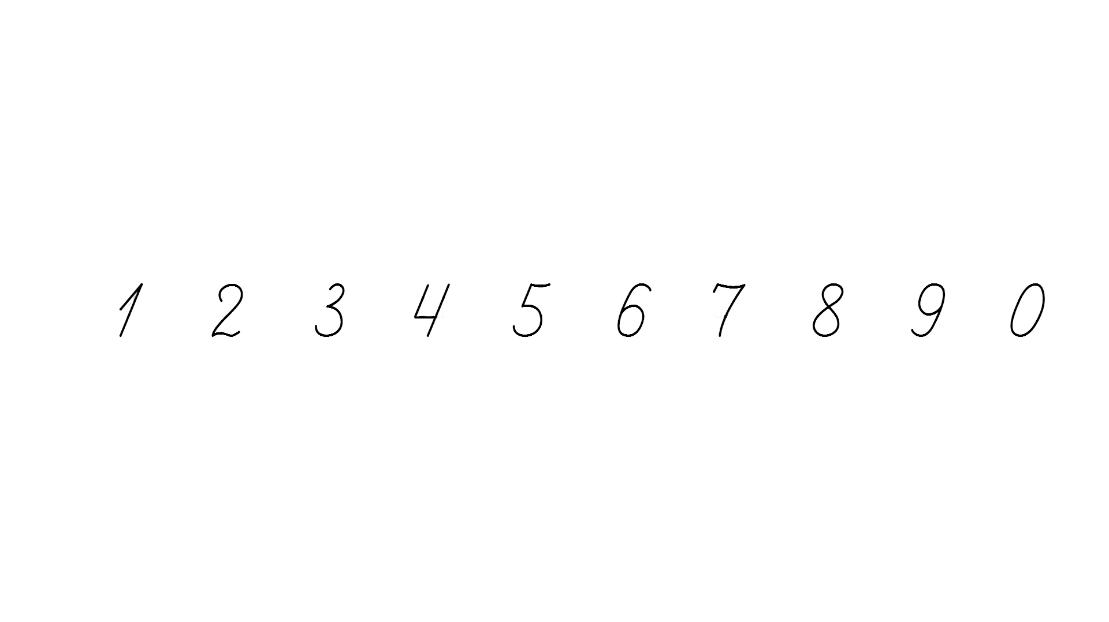 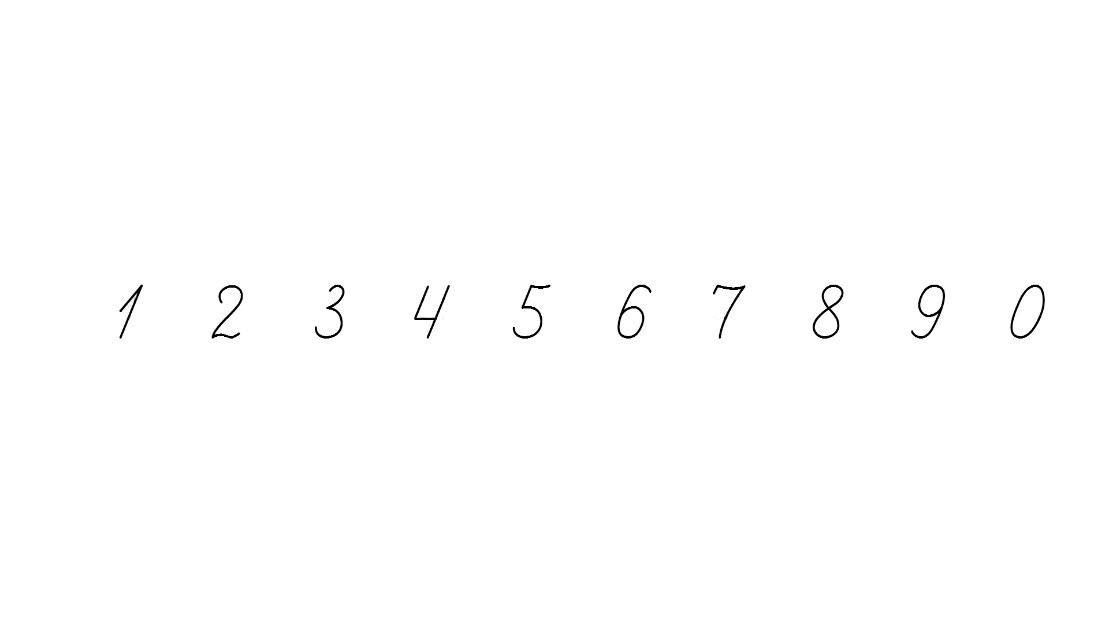 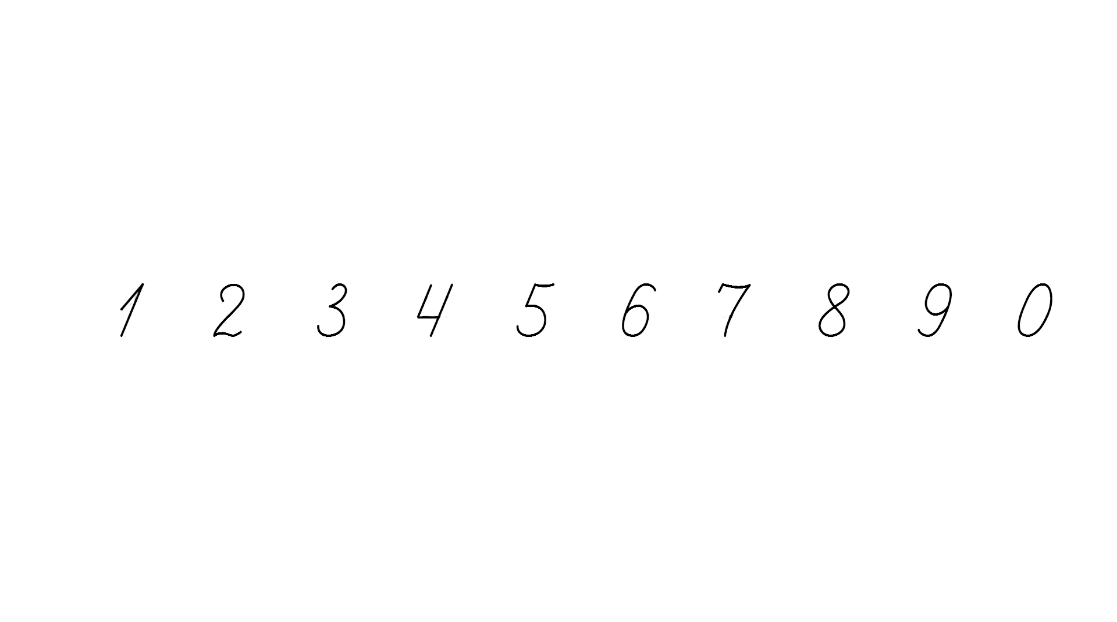 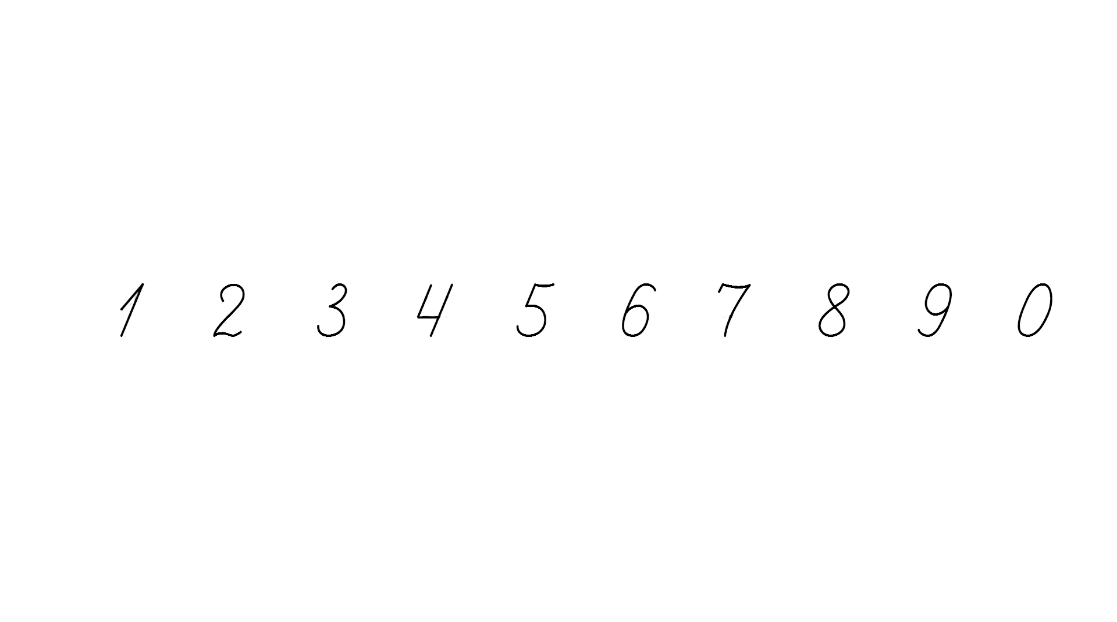 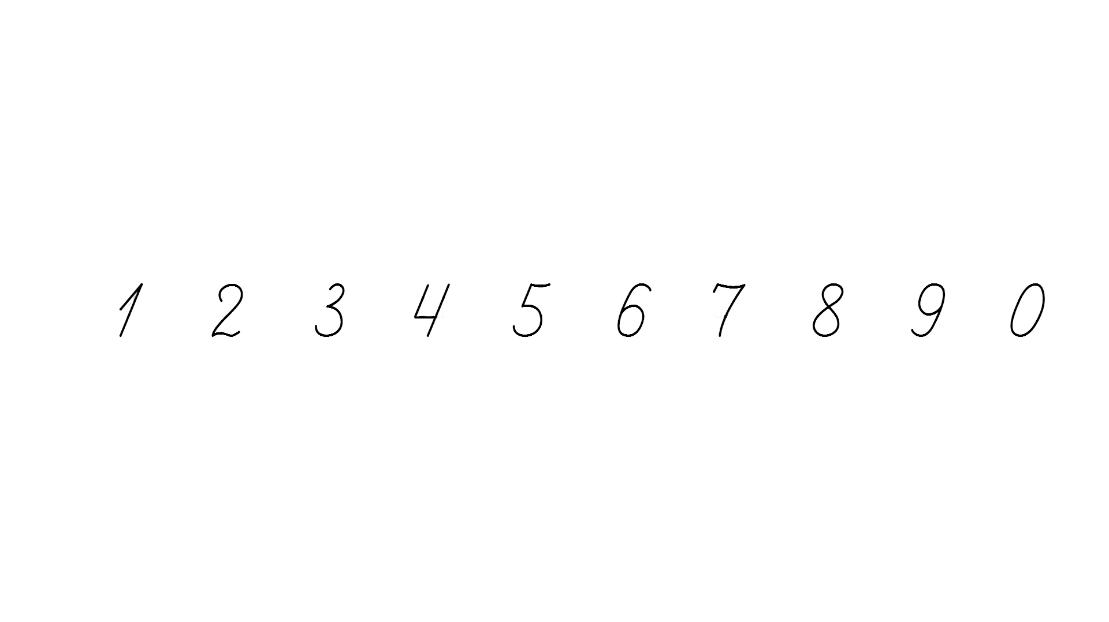 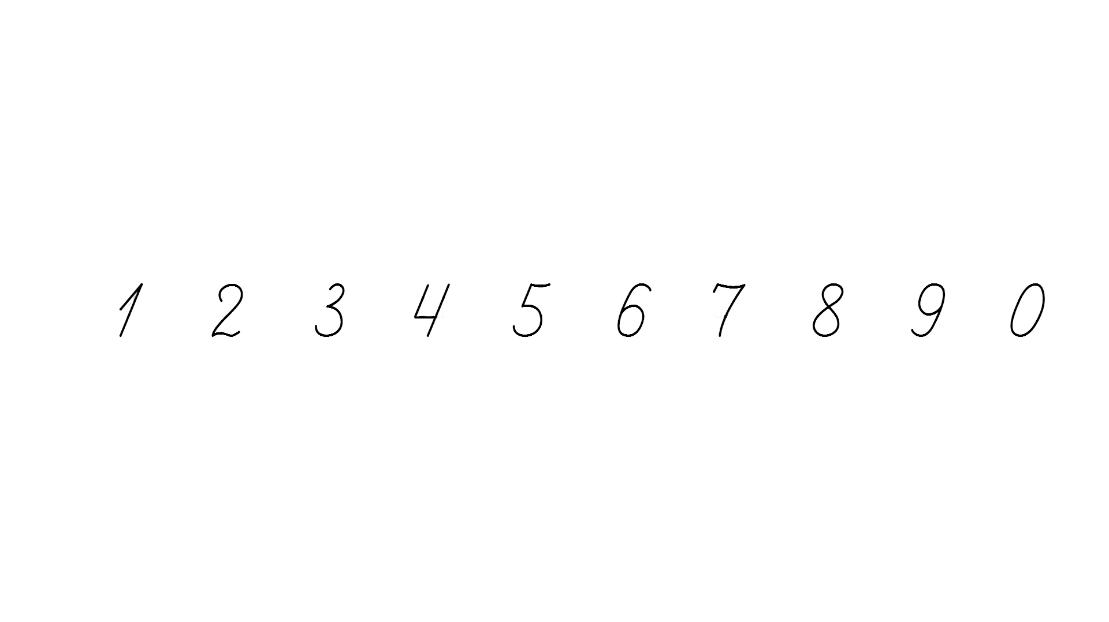 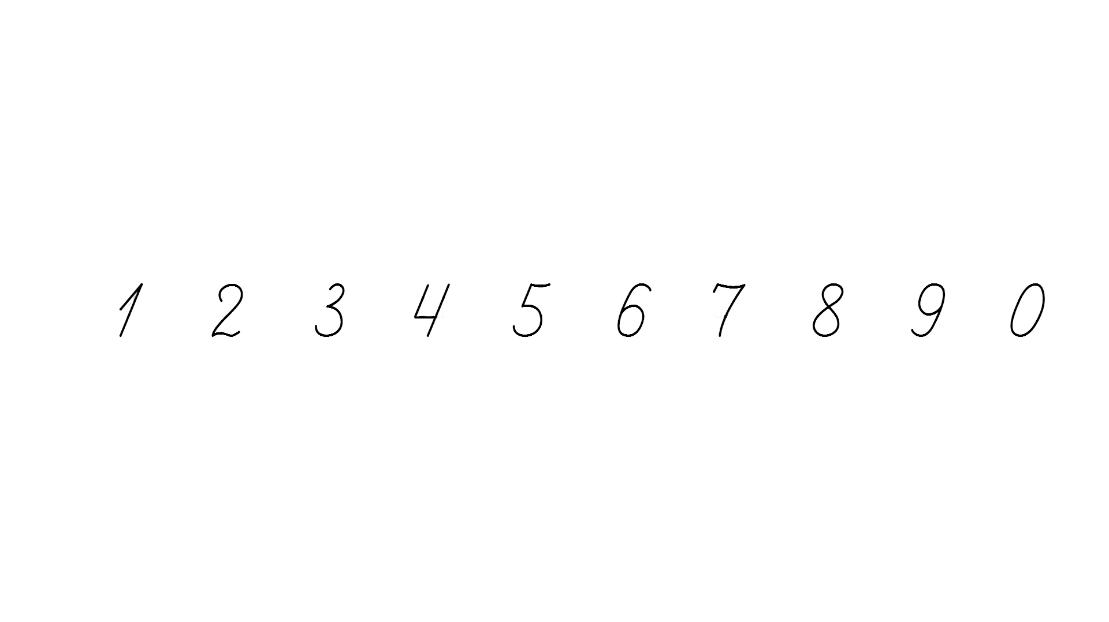 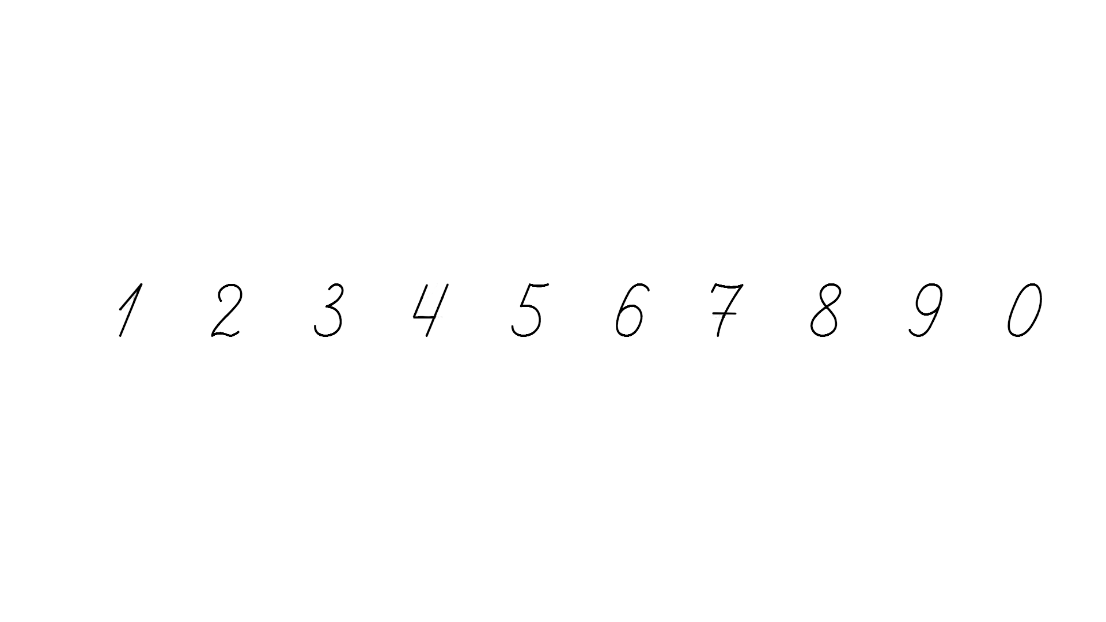 Розв’яжи задачу 365
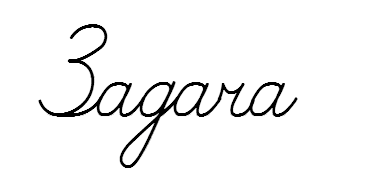 У вагоні електропотяга їхало 28 пасажирів. На станції вийшло 15 пасажирів, а зайшло – 7. Скільки пасажирів стало у вагоні?
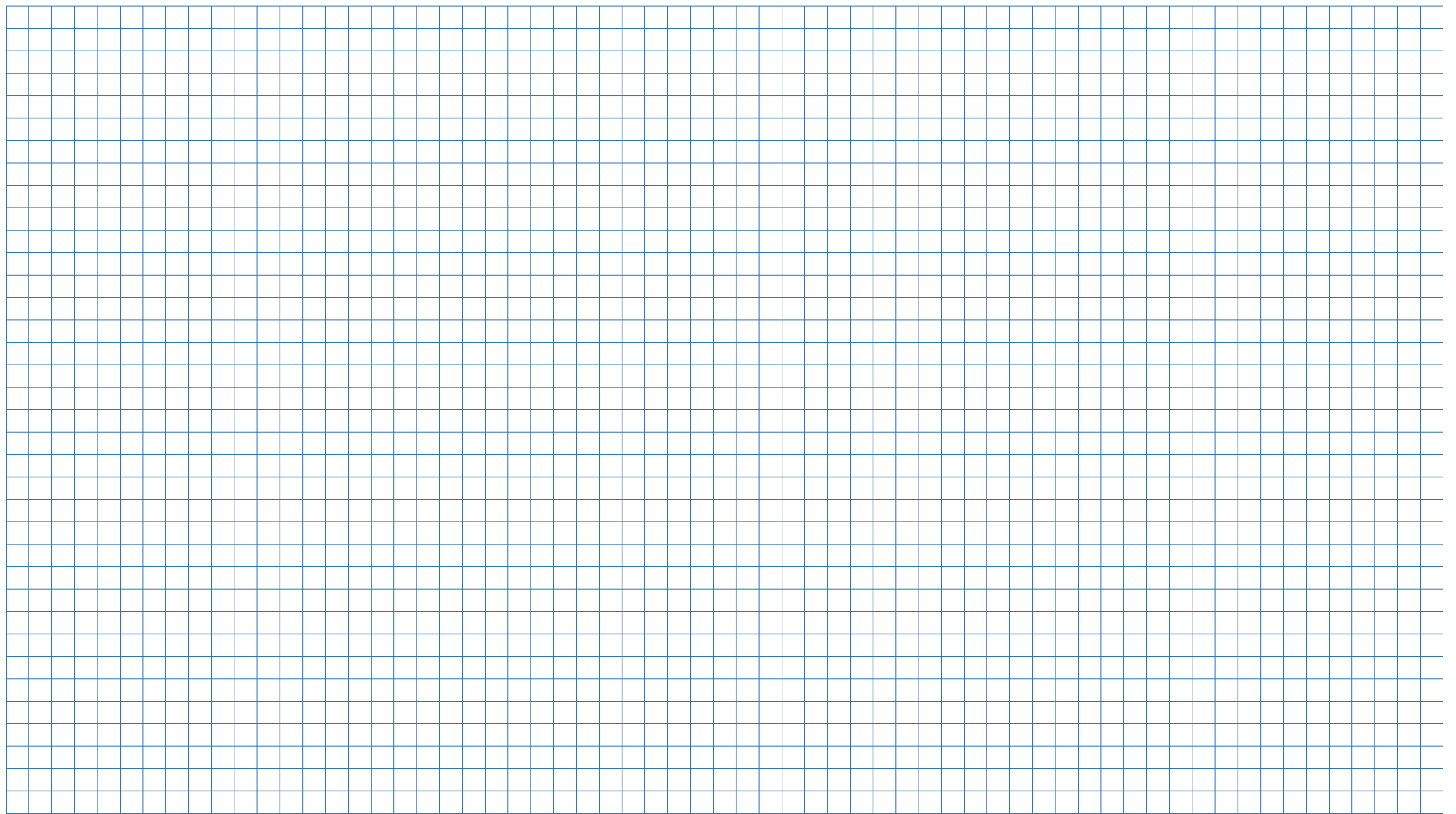 Їхало – 28 п.

Вийшло – 15 п.
Зайшло – 7 п.
Стало – ? п.
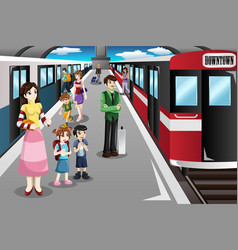 1)  28 – 15 =
13 (п.) – залишилось.
20 (п.)
2)  13 + 7 =
(28 – 15) + 7 =
Відповідь: 20 пасажирів стало.
Підручник.
Сторінка
63
Розв’яжи задачу із двома запитаннями 366
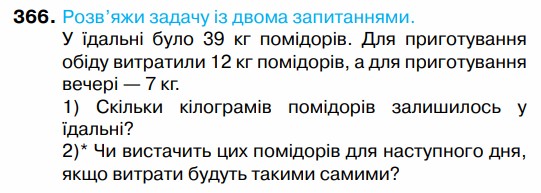 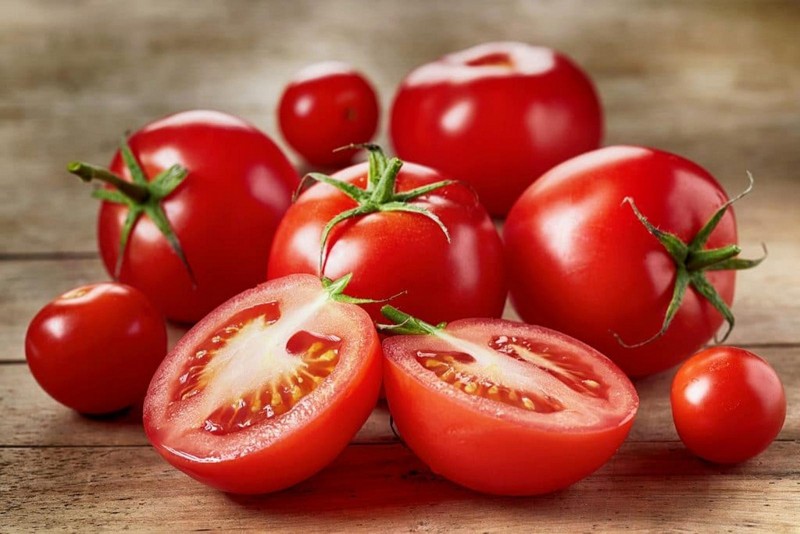 І спосіб: 39 – 12 – 7 =
20 (кг)
20 (кг)
ІІ спосіб: 39 – (12 + 7) =
* 20 – 19 =
1 (кг) більше
Підручник.
Сторінка
63
Рефлексія. Вправа «Попкорн»
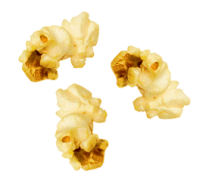 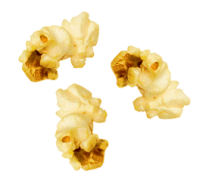 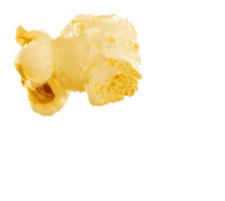 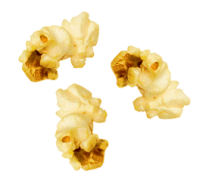 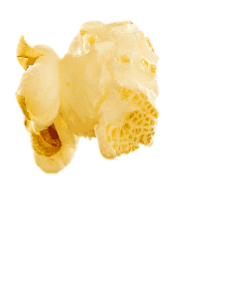 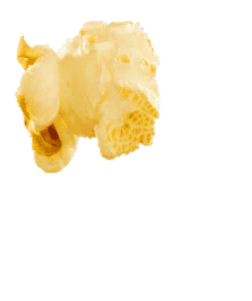 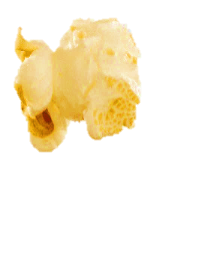 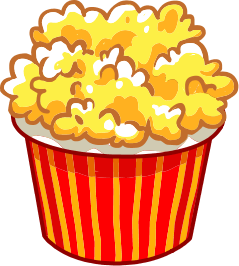 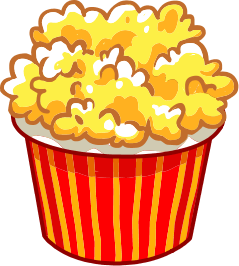 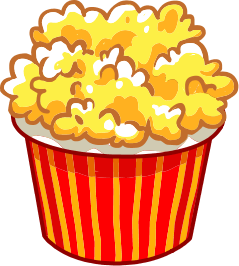 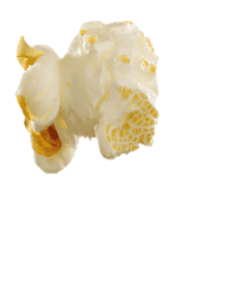 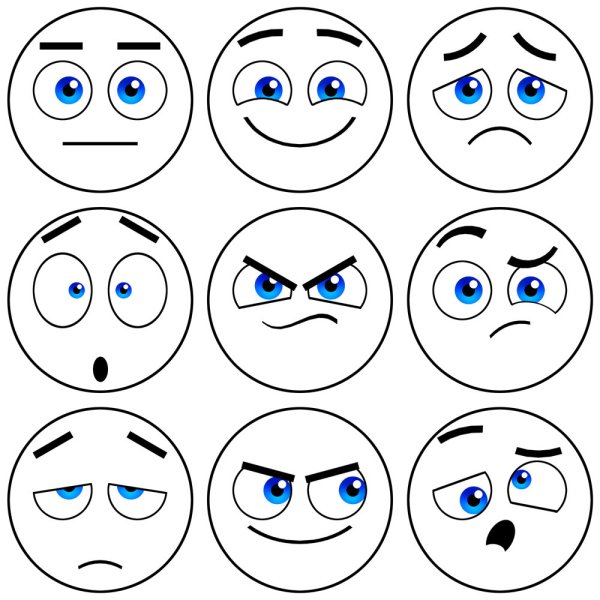 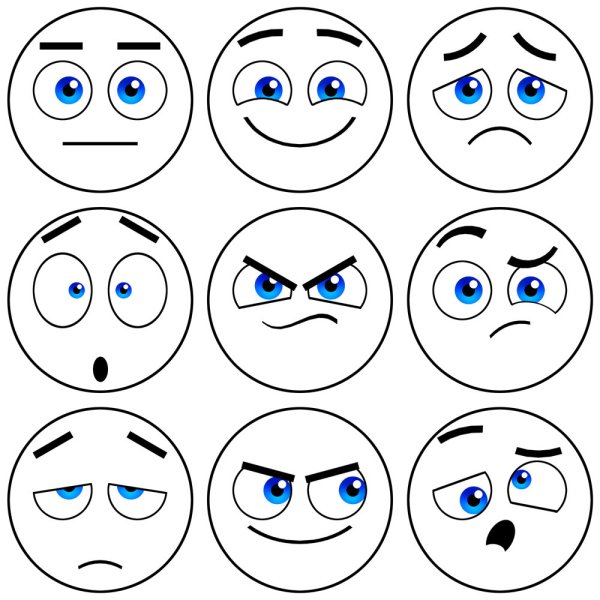 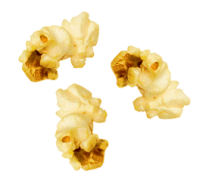 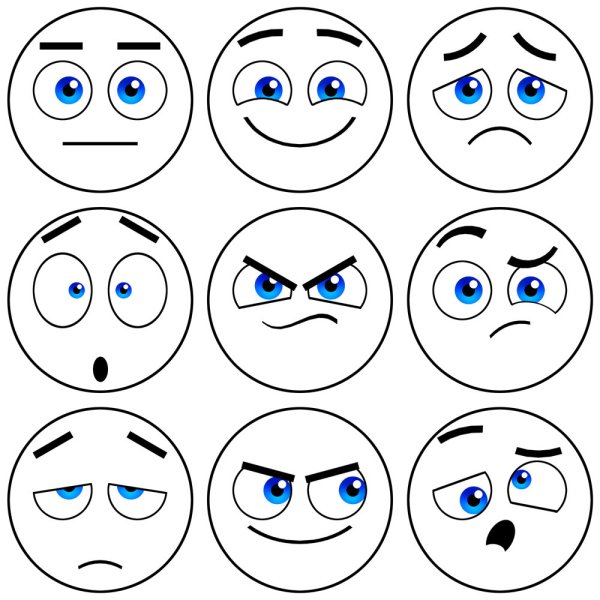 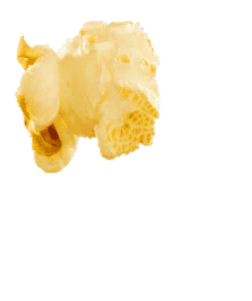 У мене все вийшло!
Нічого не зрозумів!
Було важко!
Для відкриття інтерактивного завдання натисніть на помаранчевий прямокутник
Відкрити онлайнове інтерактивне завдання